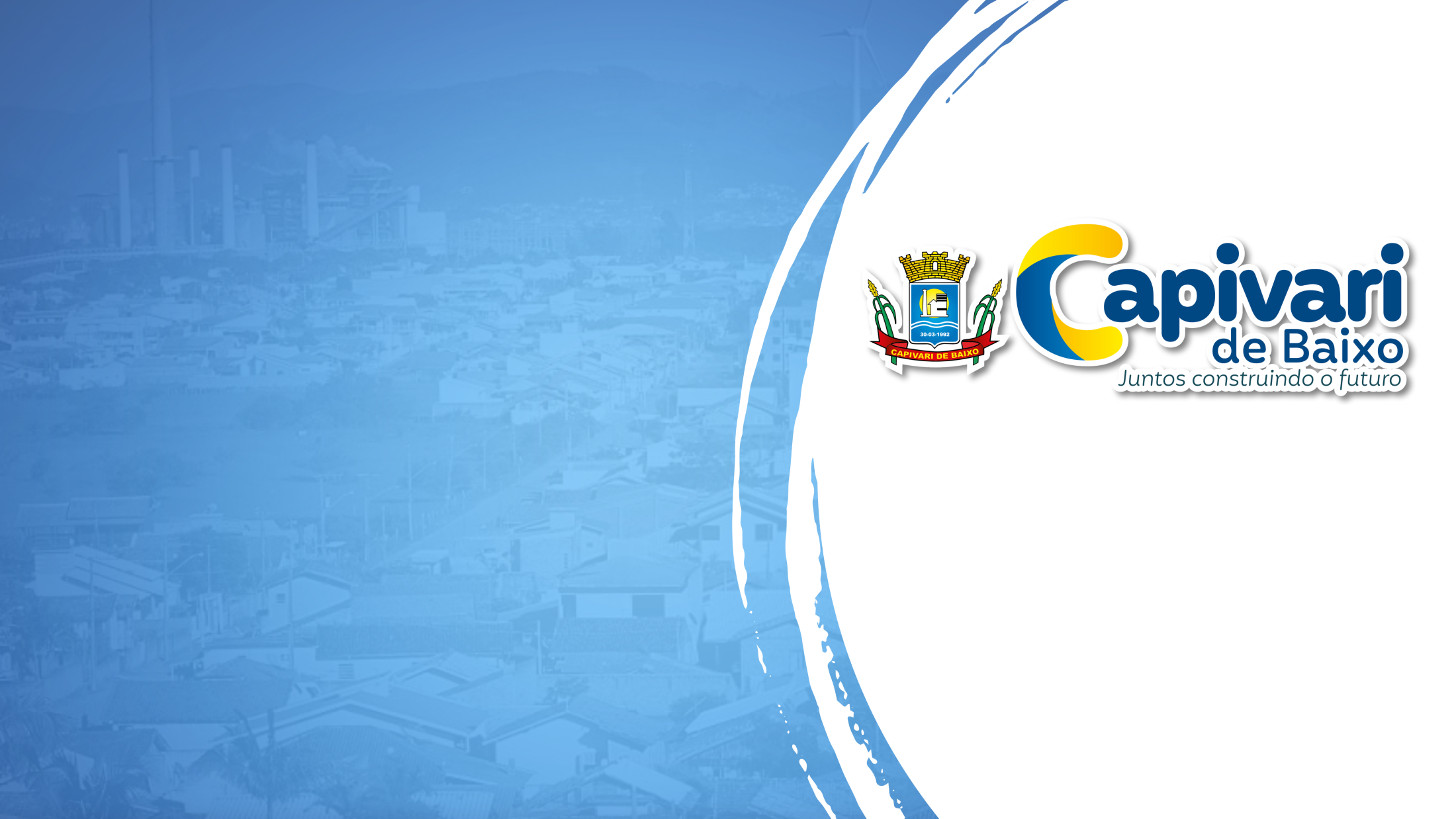 AUDIÊNCIA PÚBLICA
(ART.9°§ 4°,LRF)
1° QUADRIMESTRE 
 27/05/2022
SECRETARIA DA SAÚDE
São 226 profissionais que atuam no Fundo Municipal de Saúde, na seguinte estrutura:
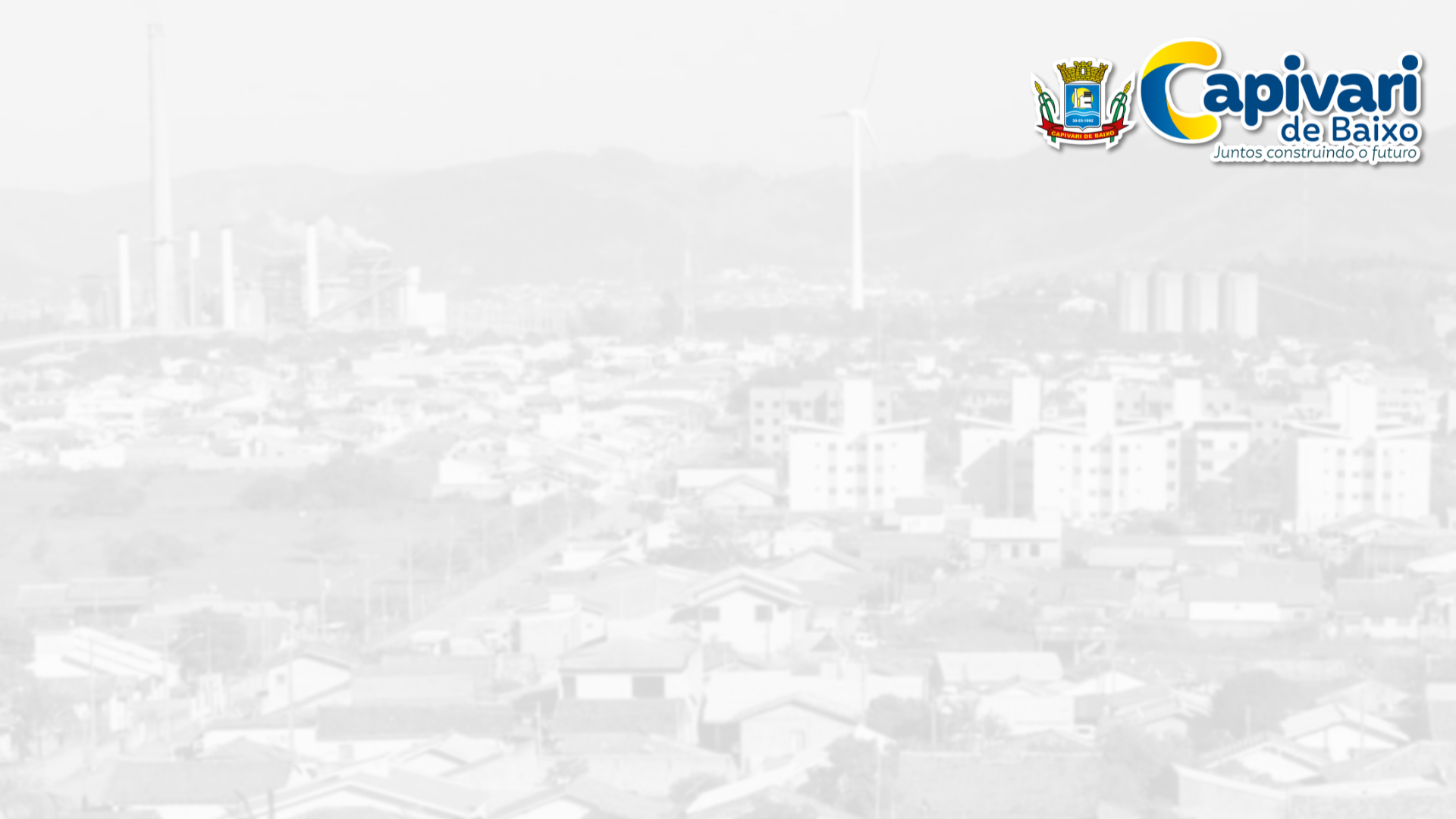 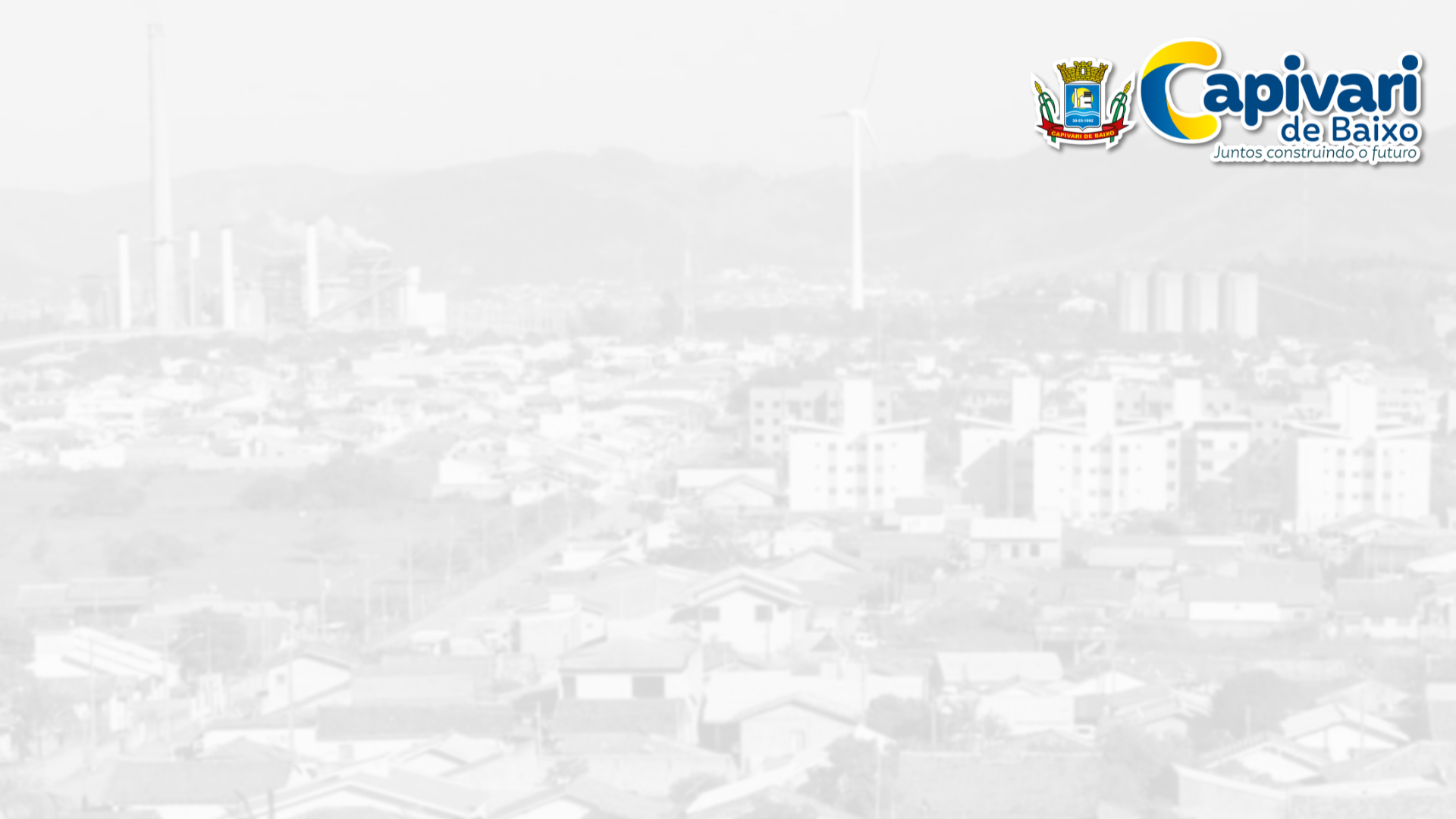 Atenção Básica,  Média e Alta Complexidade
Centro de Especialidades
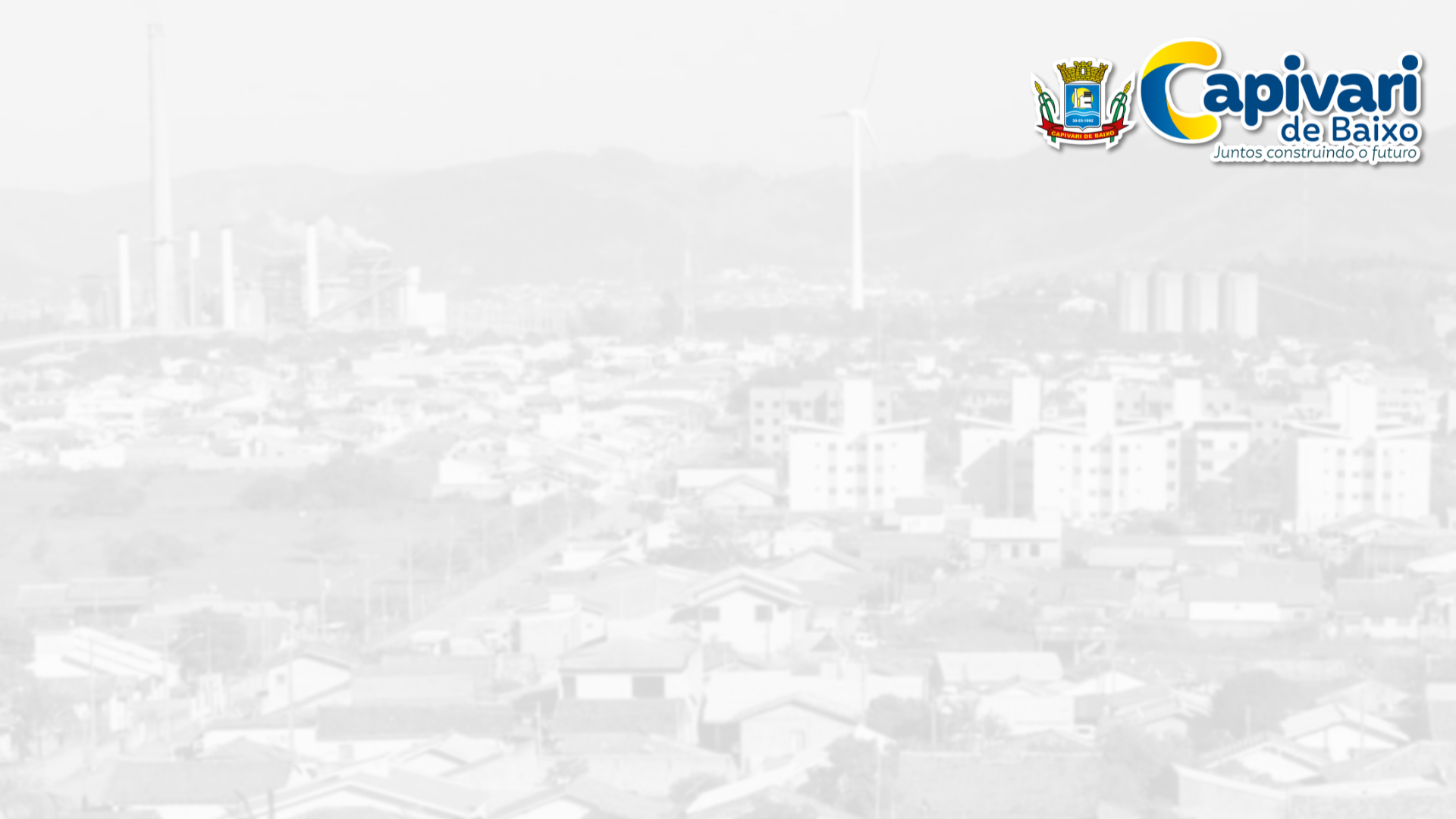 Durante o 1º quadrimestre foram realizados  168.887 atendimentos e procedimentos em todas unidades de saúde, nas  seguinte áreas:
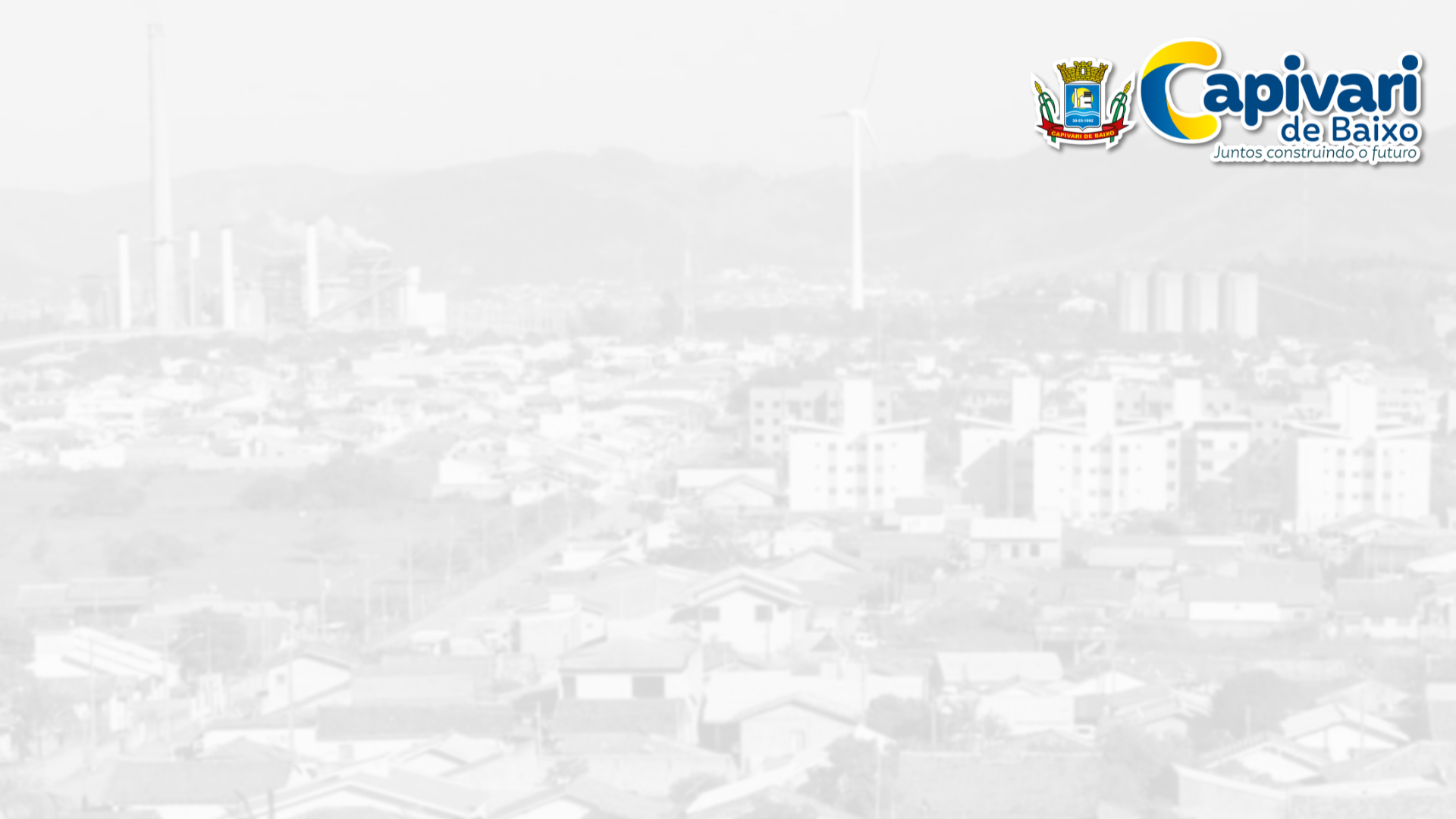 PRONTO ATENDIMENTO
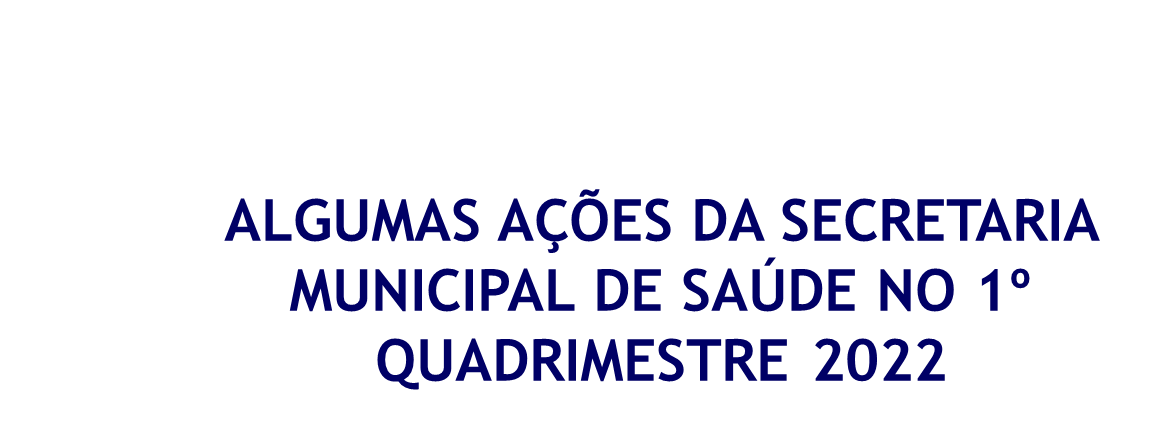 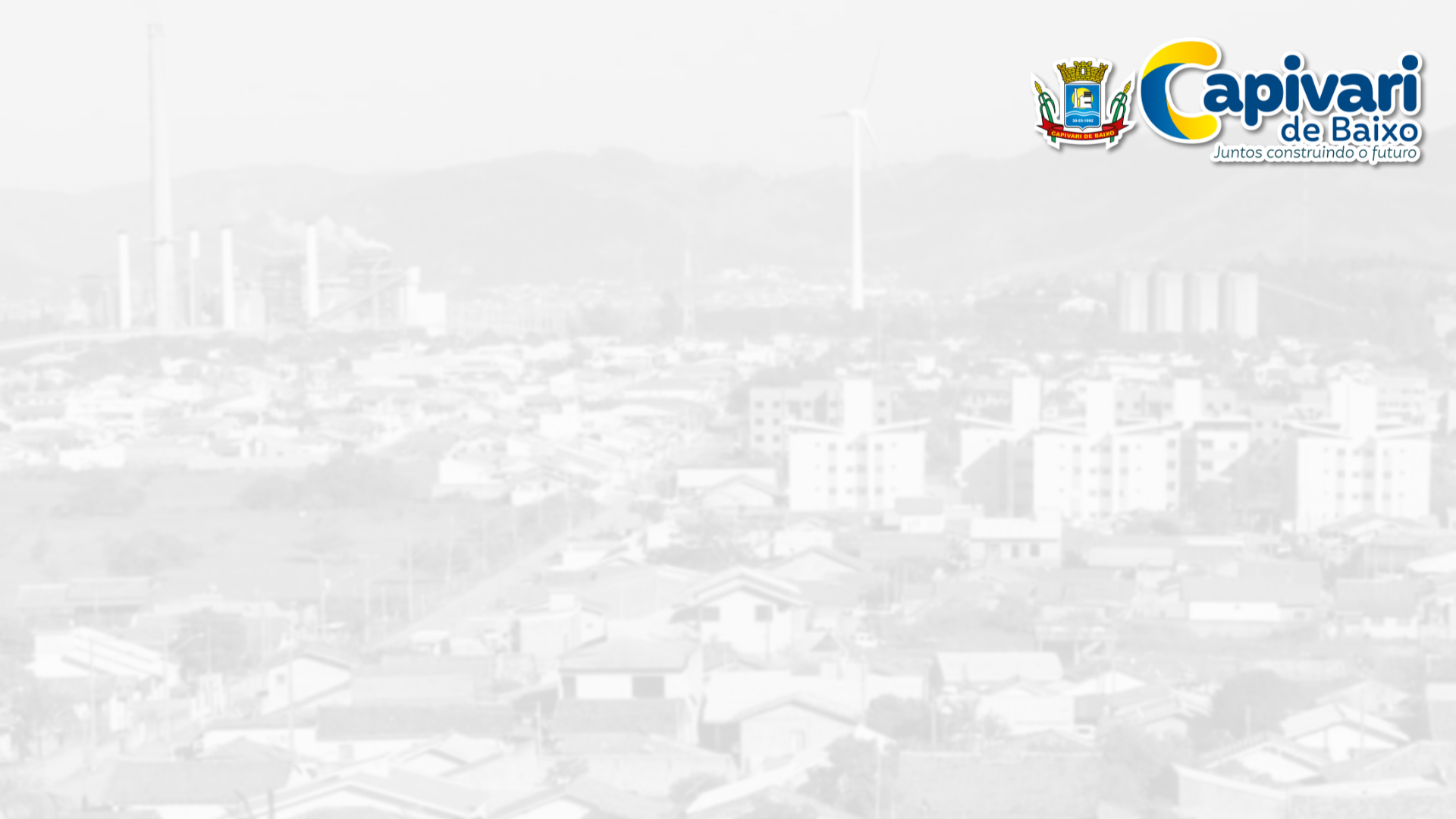 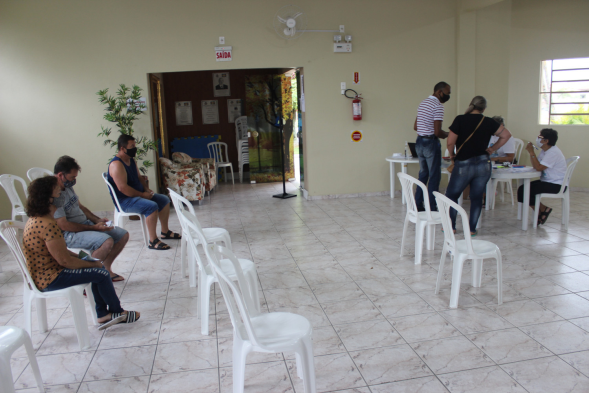 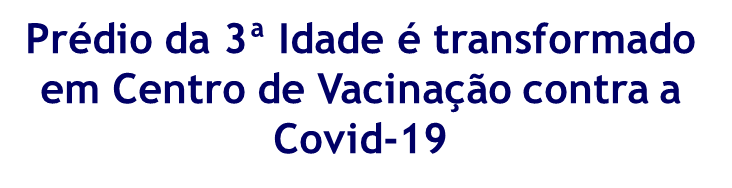 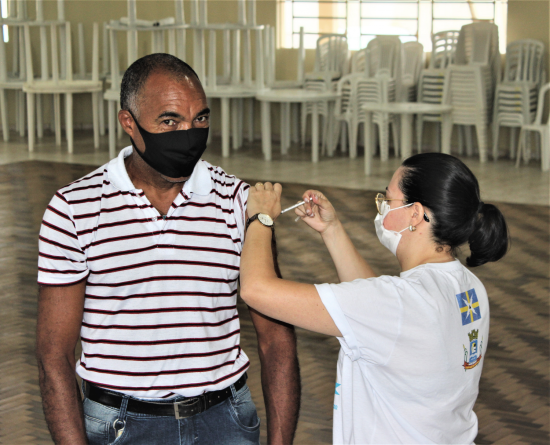 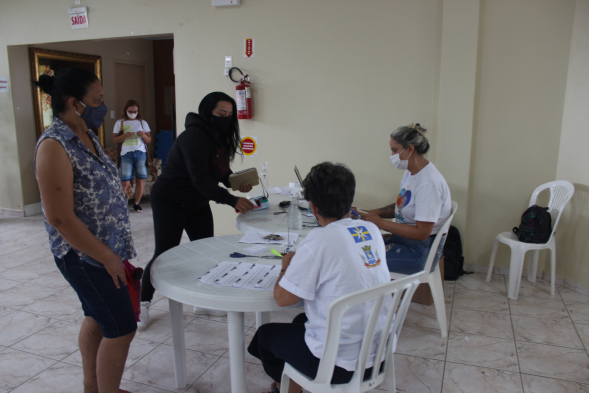 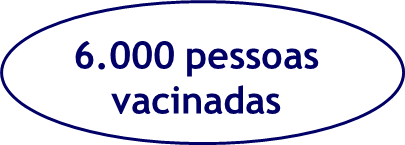 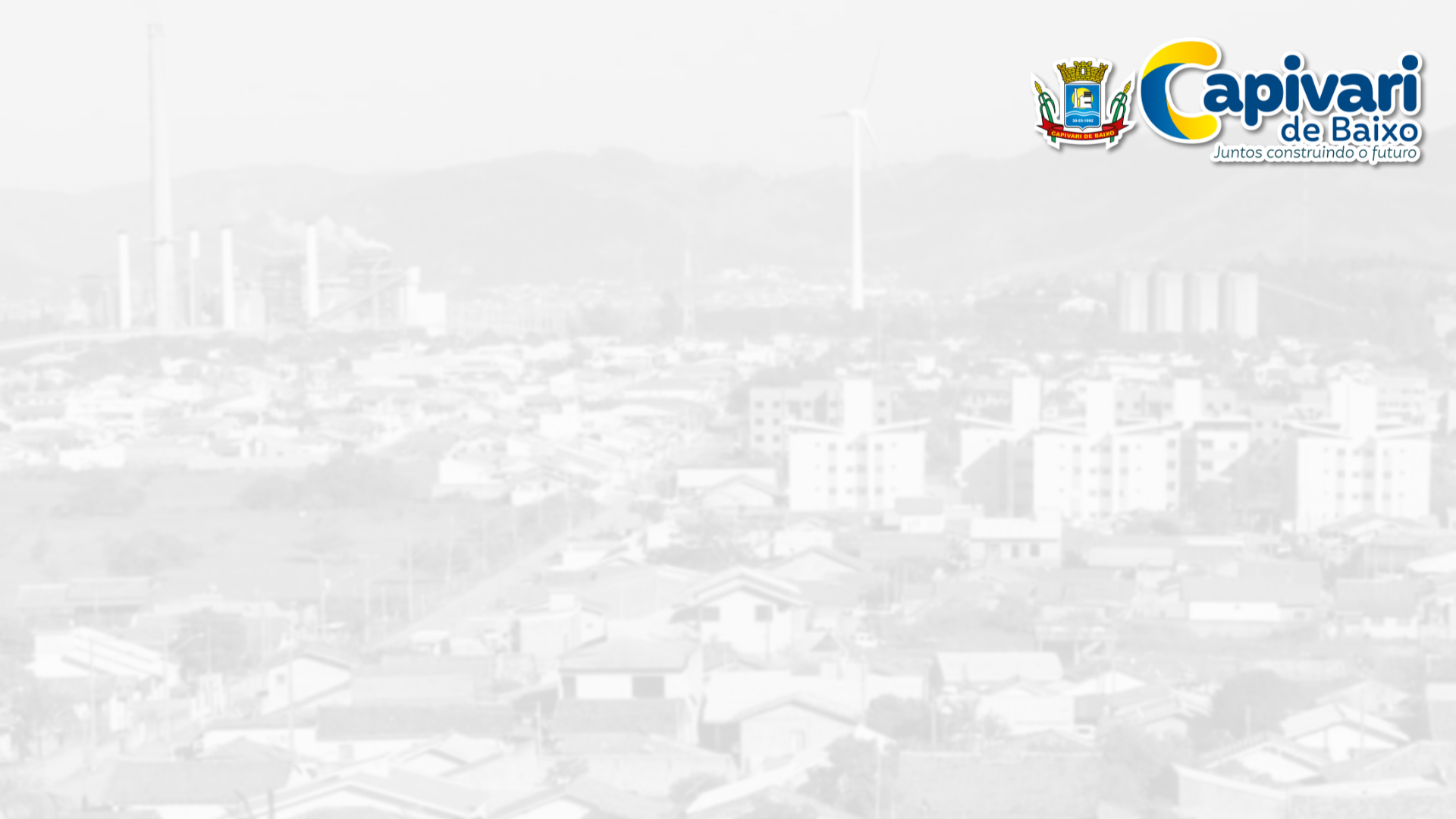 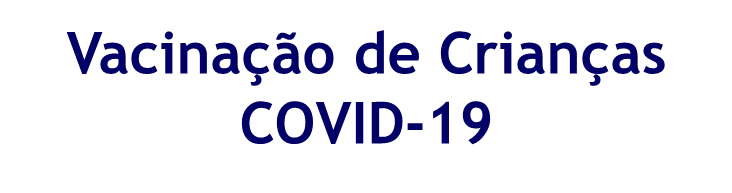 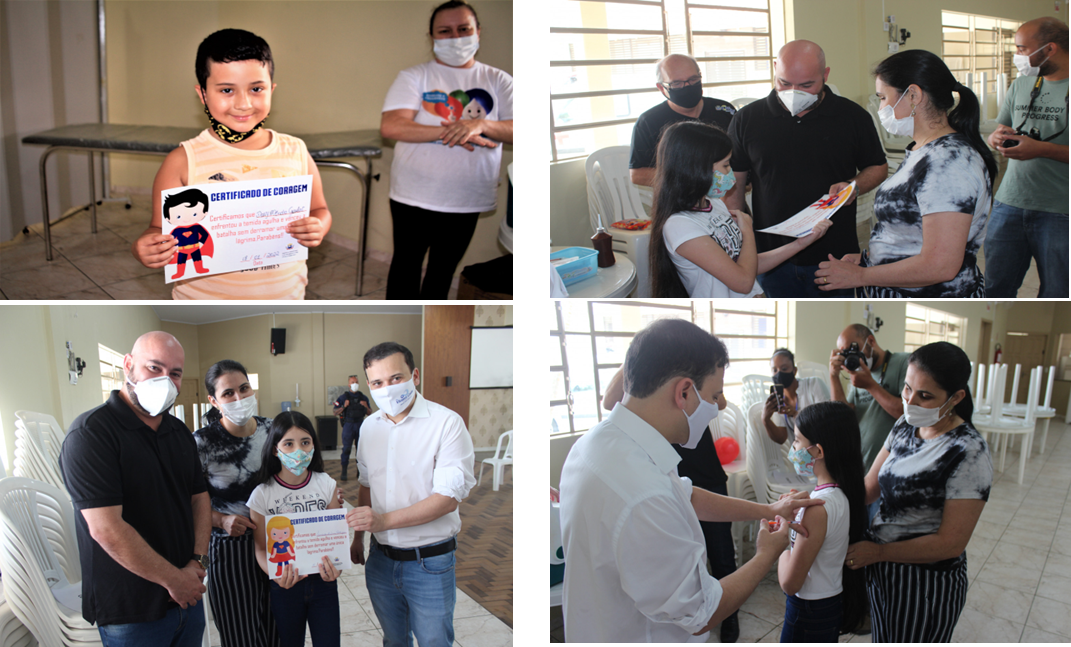 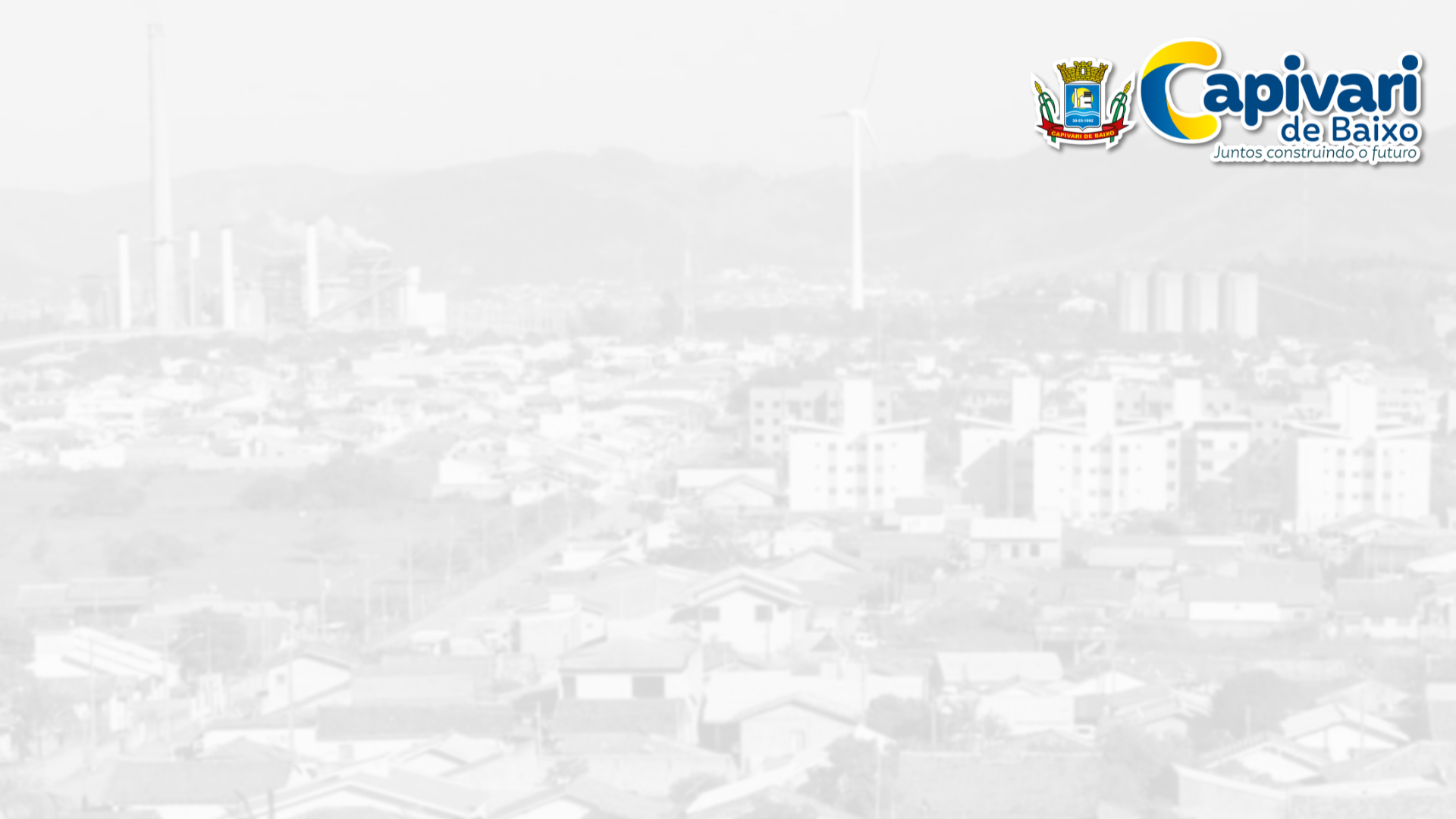 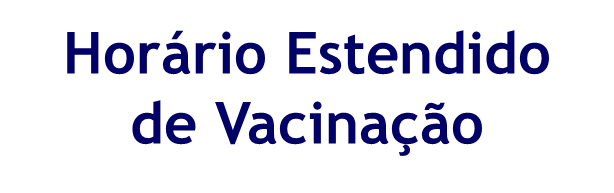 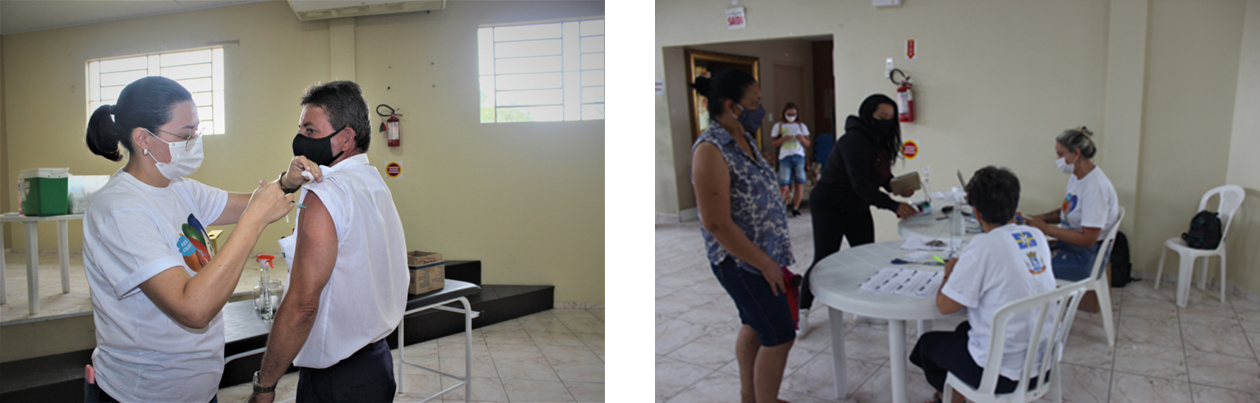 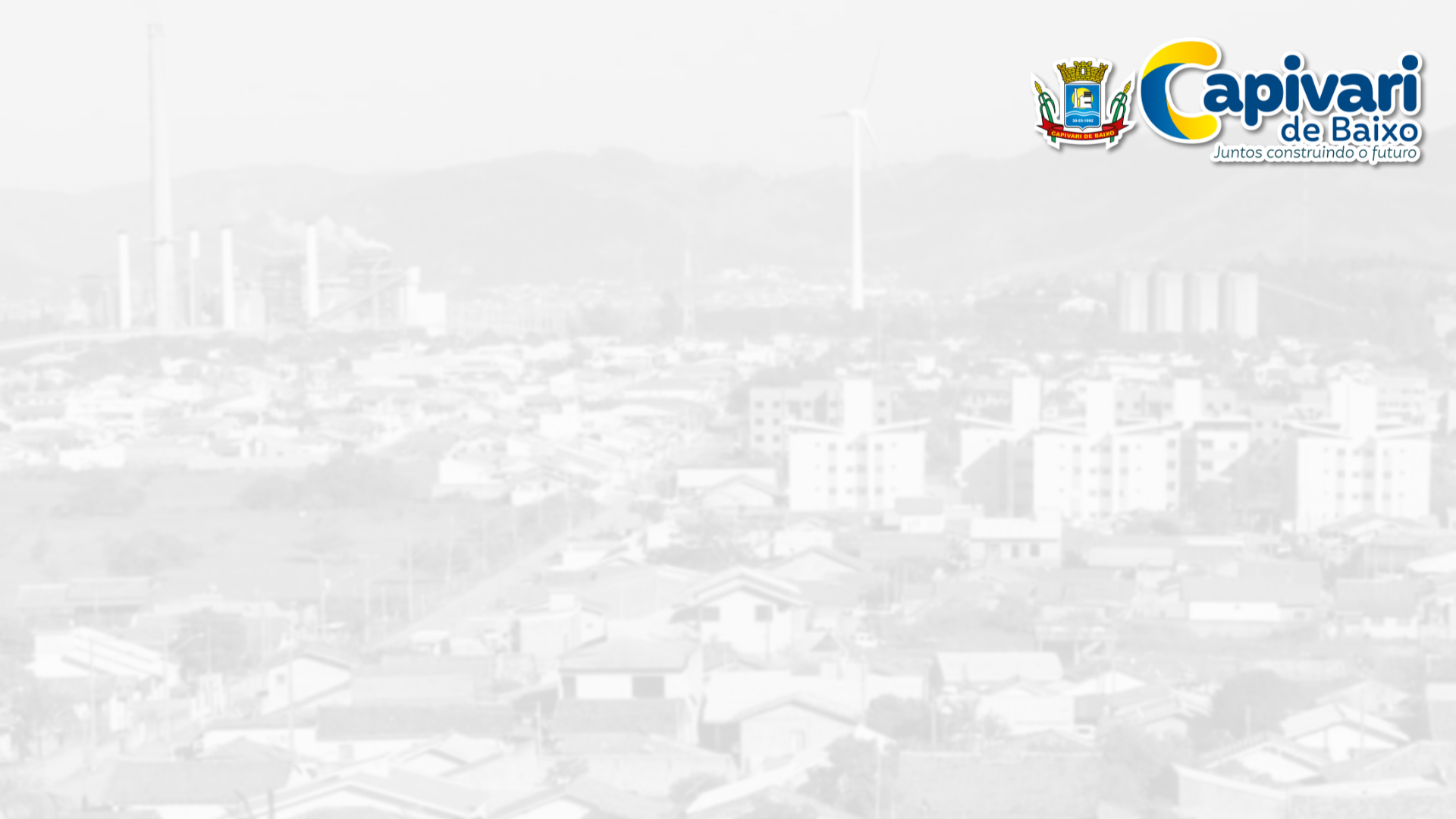 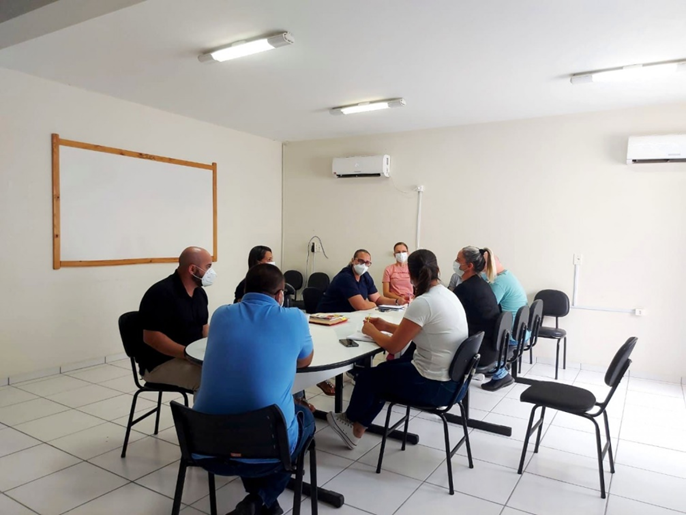 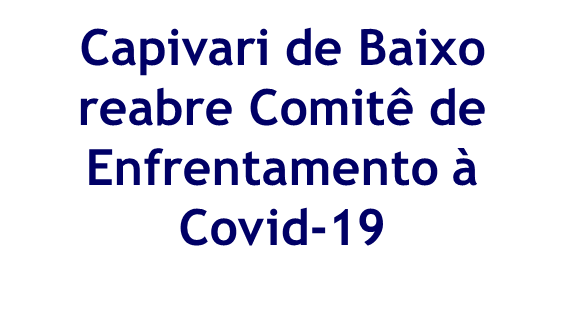 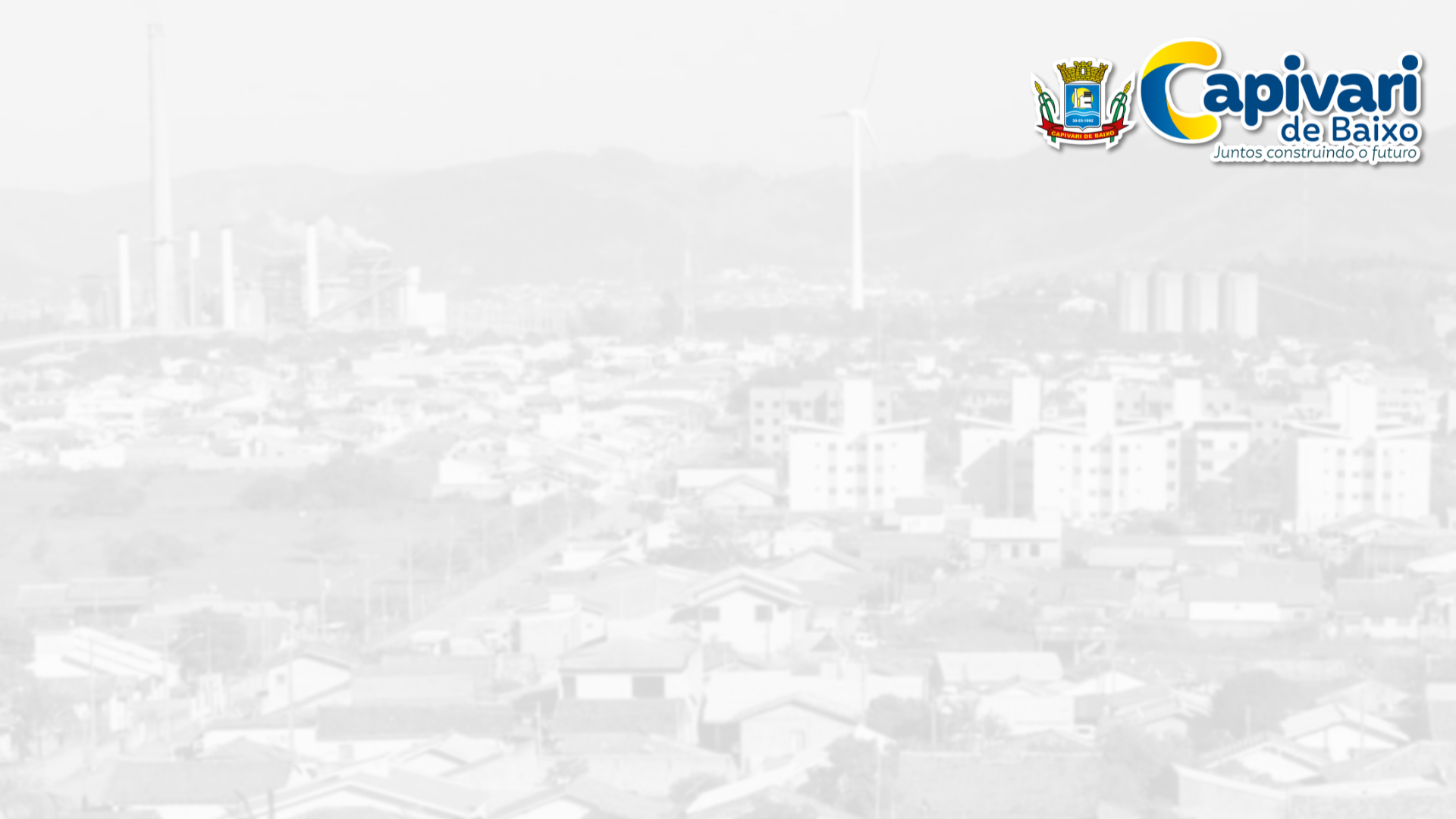 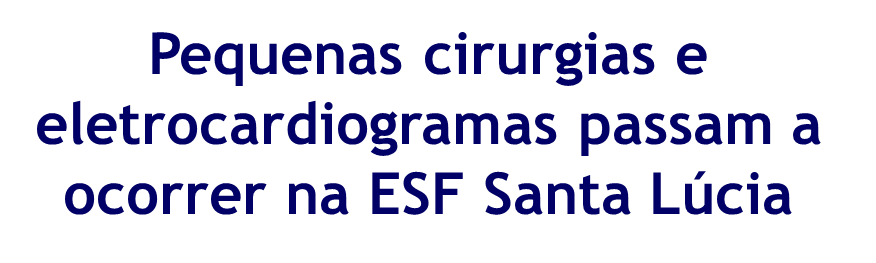 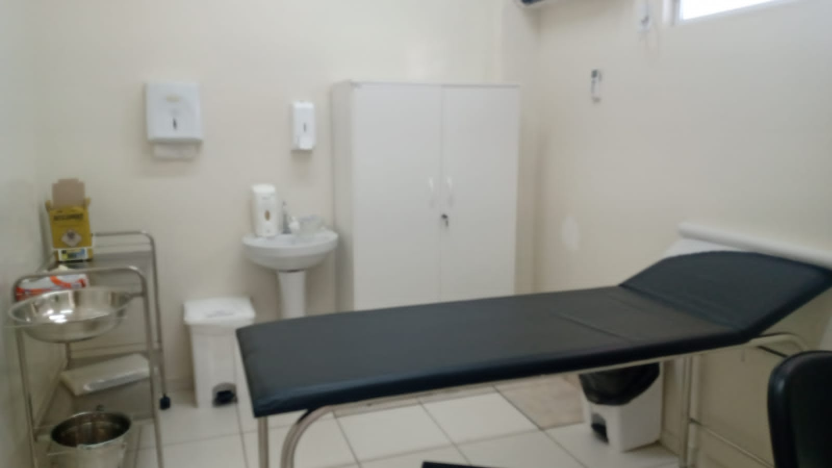 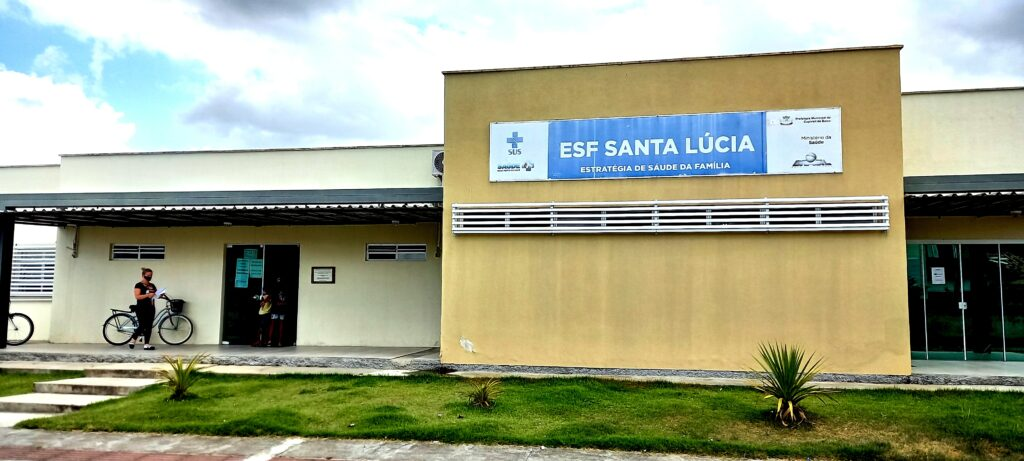 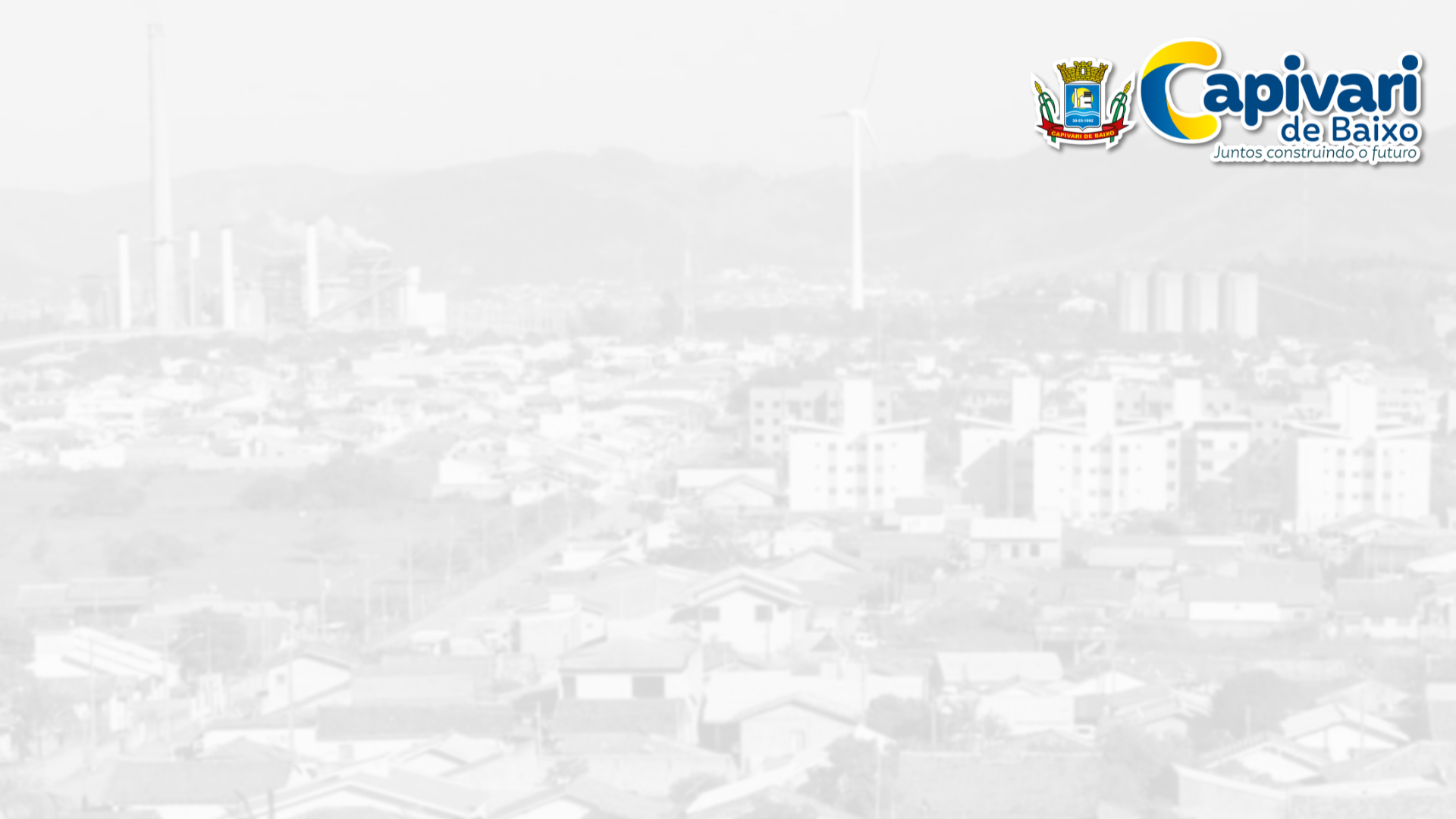 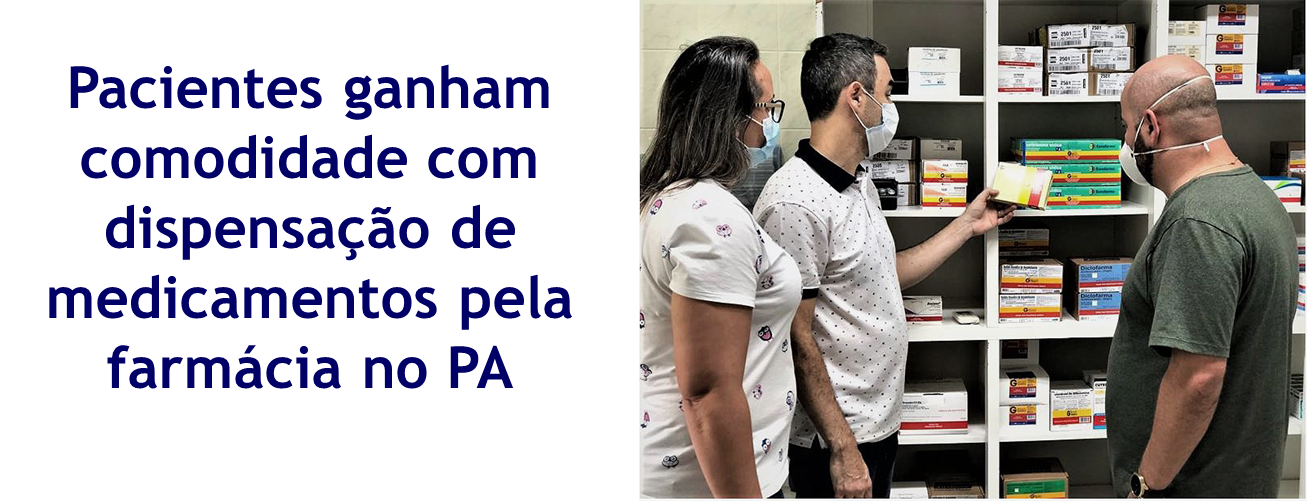 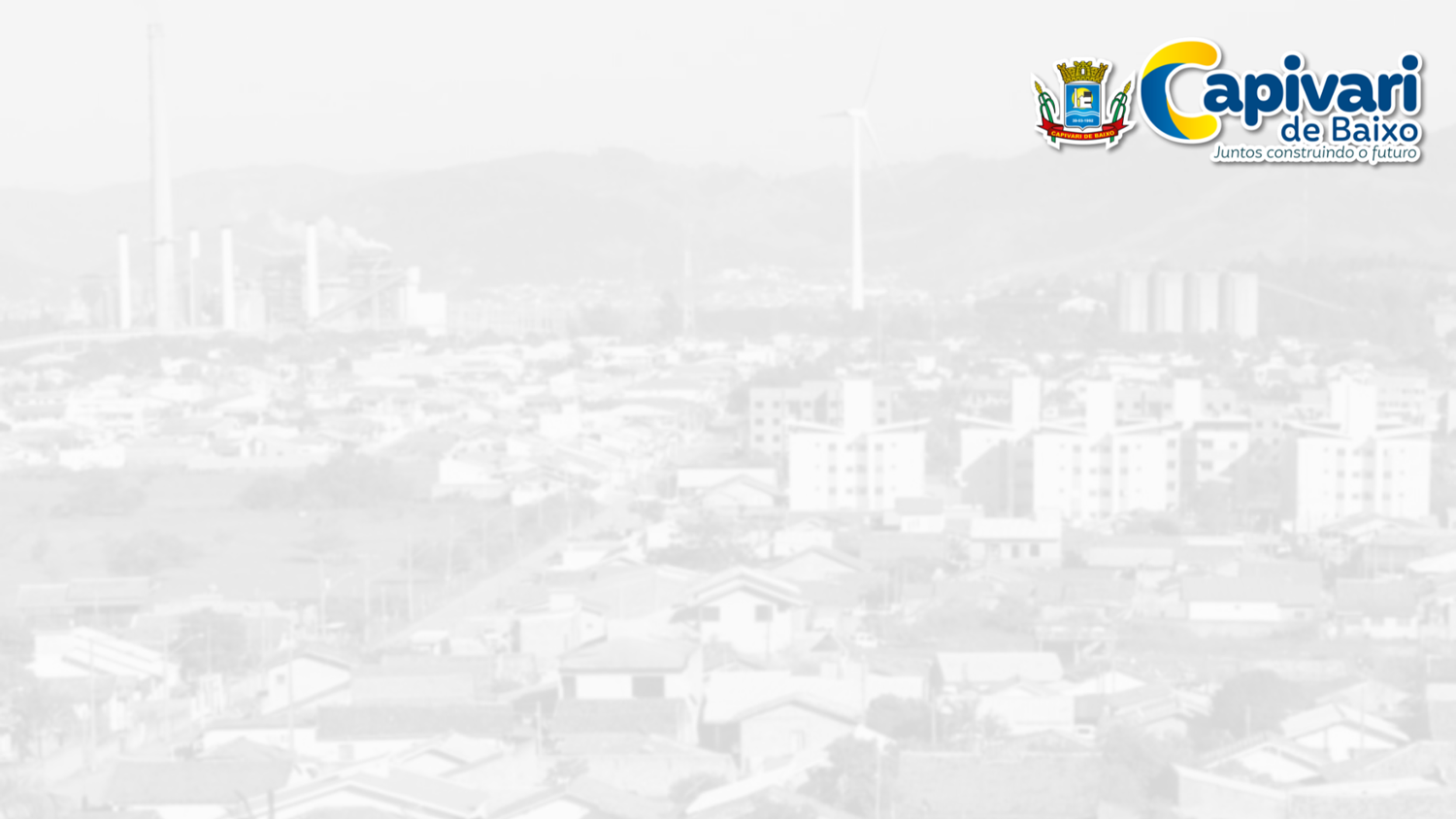 Secretaria de Saúde faz ação preventiva de Pré-Carnaval com testes-rápidos e orientações
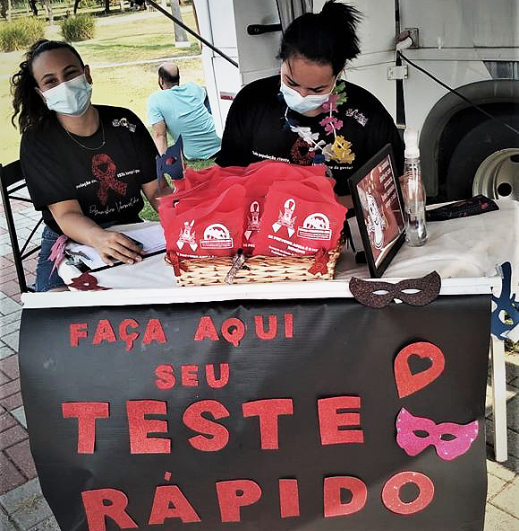 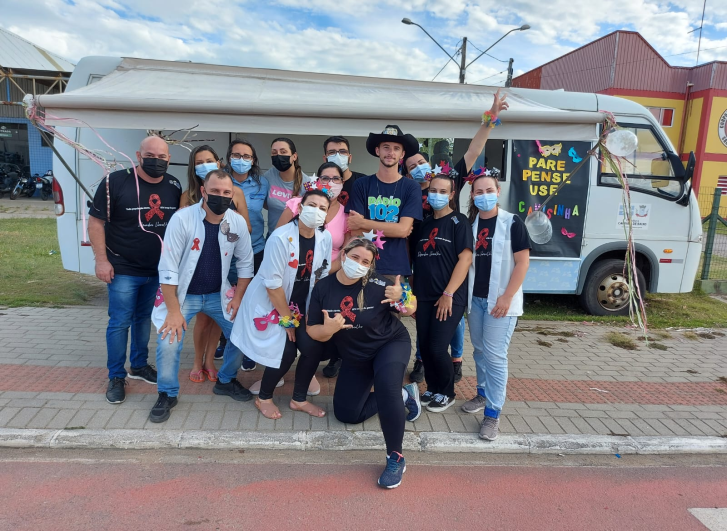 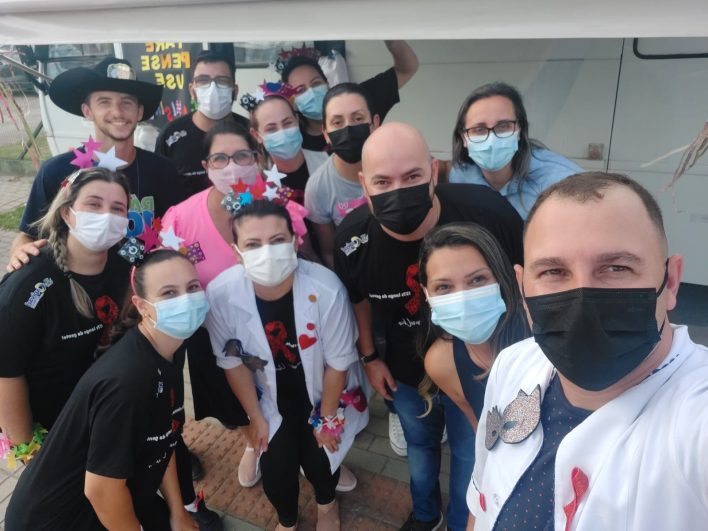 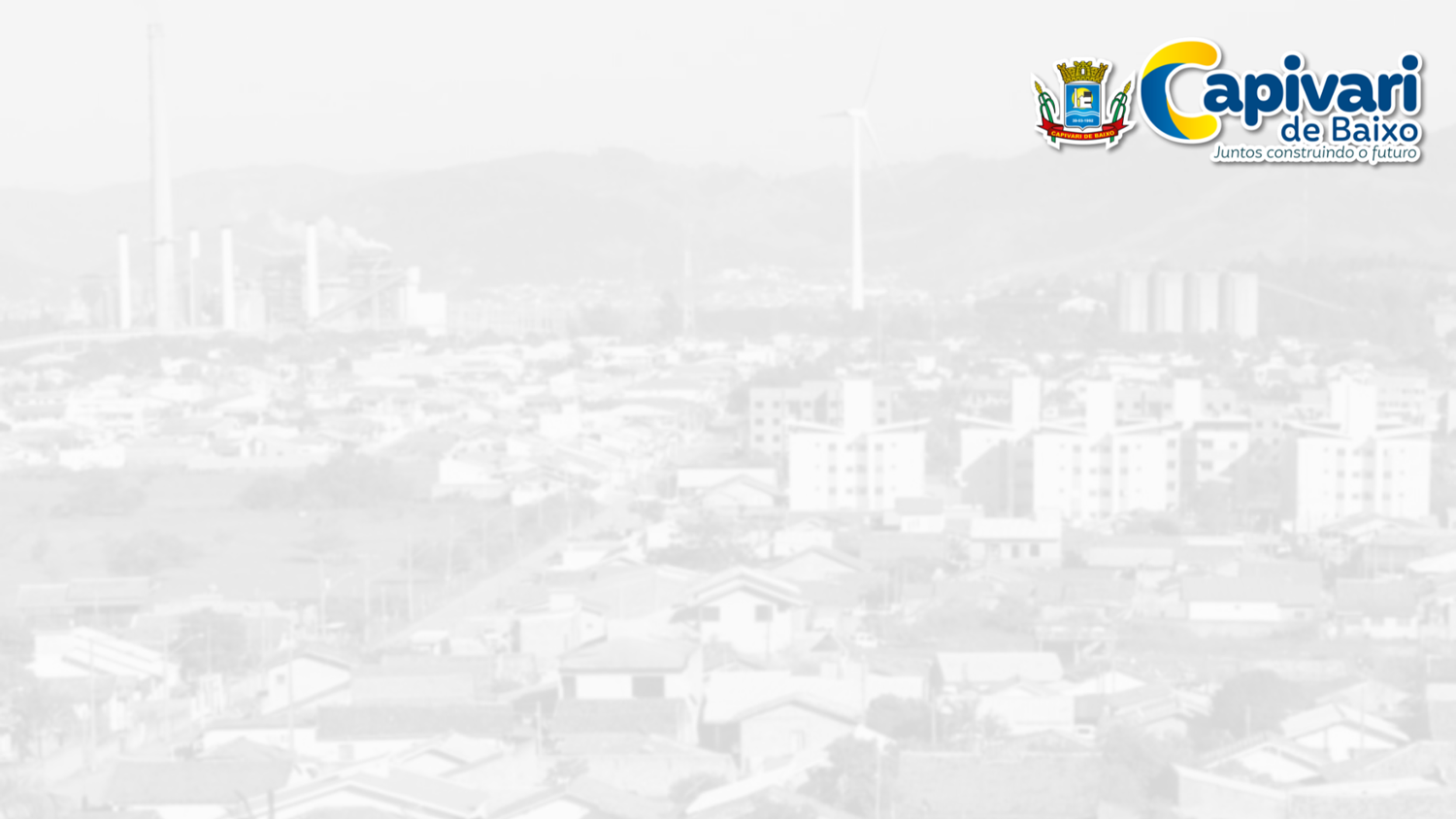 Prefeitura entrega carteirinhas a pacientes com fibromialgia
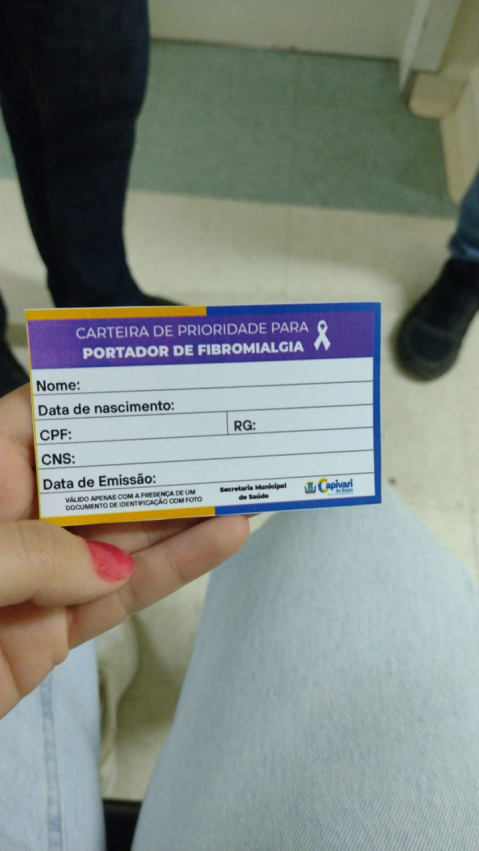 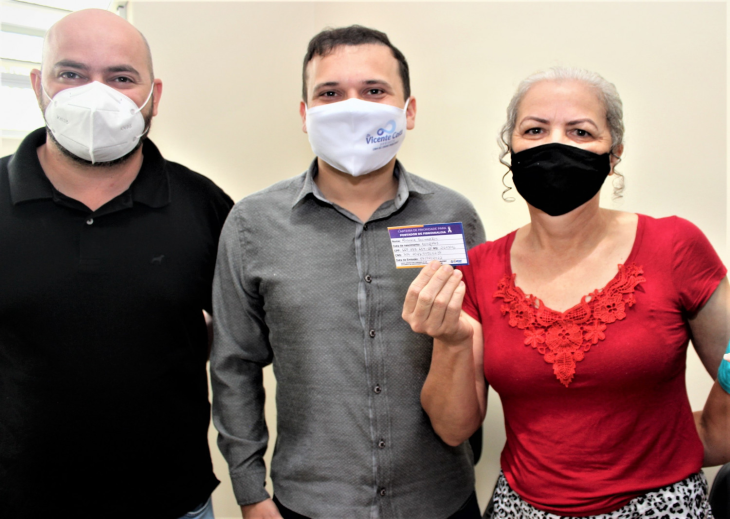 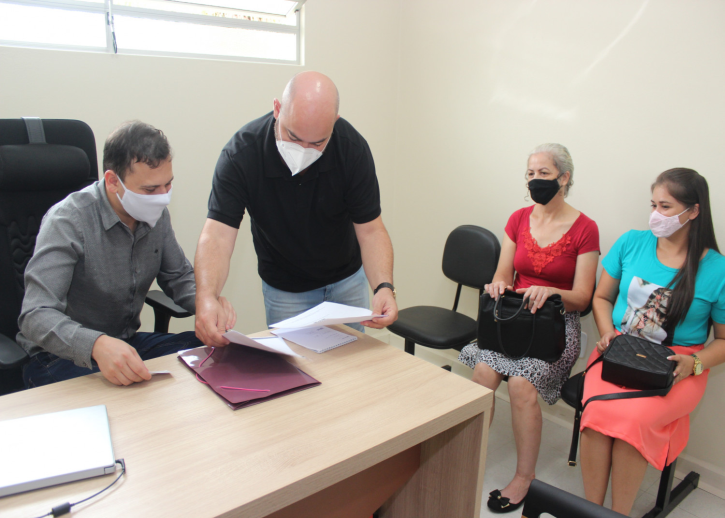 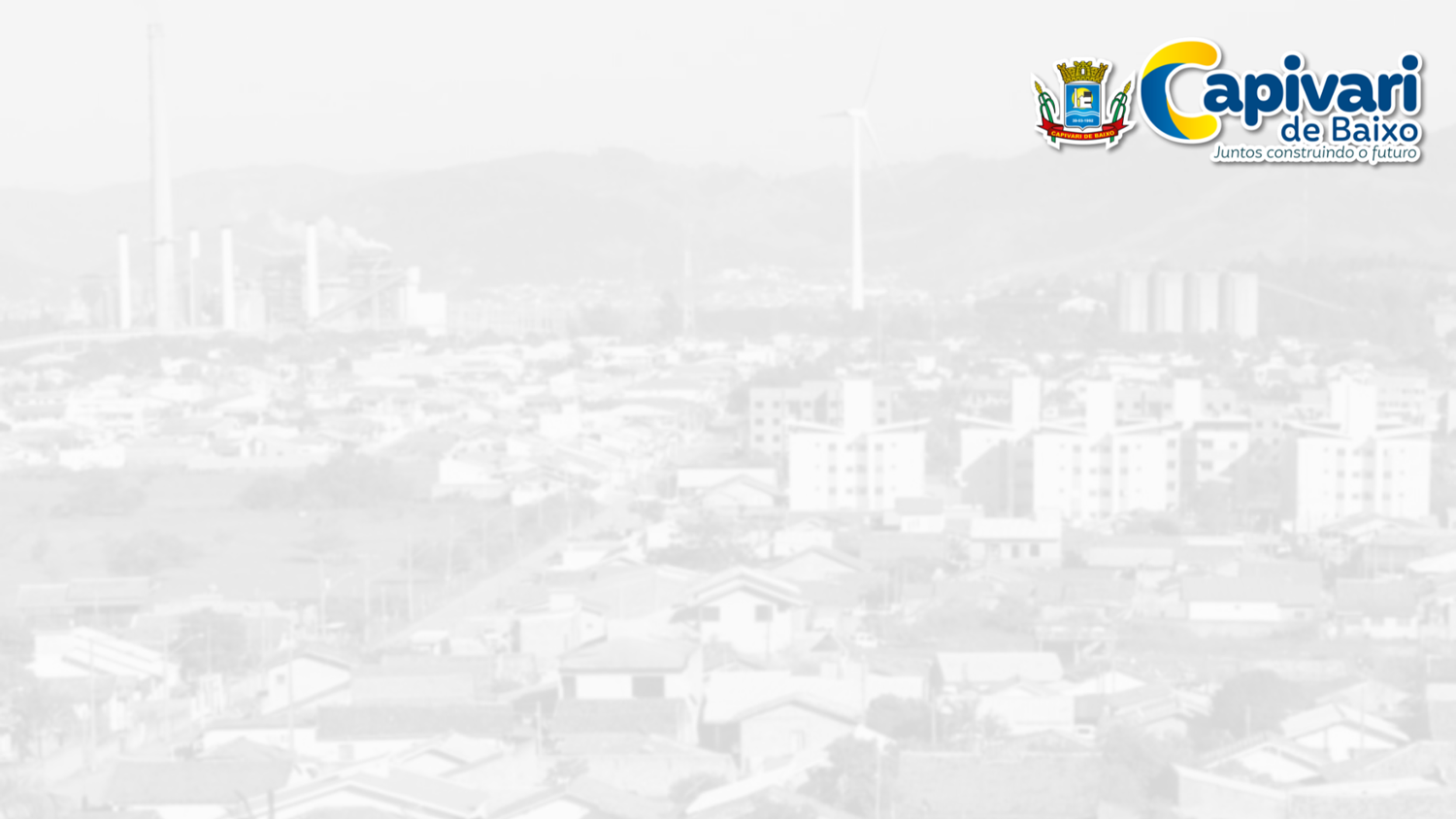 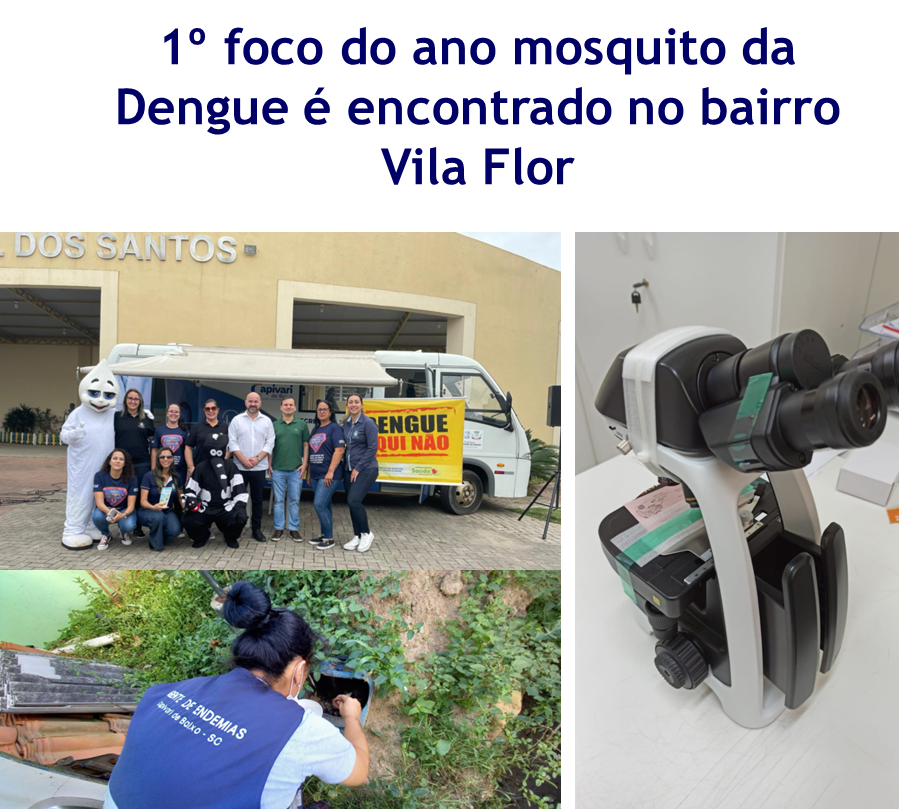 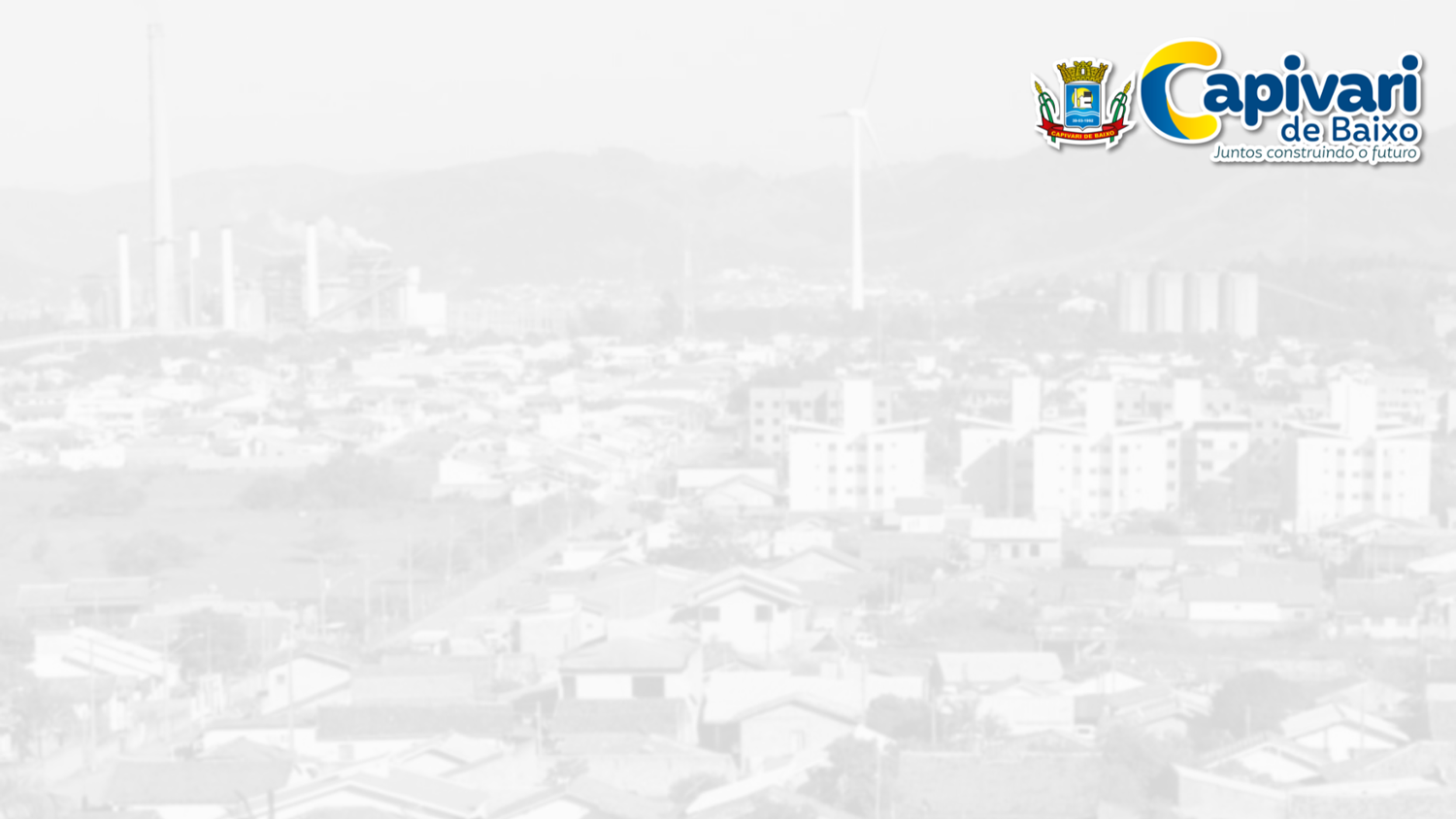 Servidores da Saúde participam de capacitação sobre Dengue
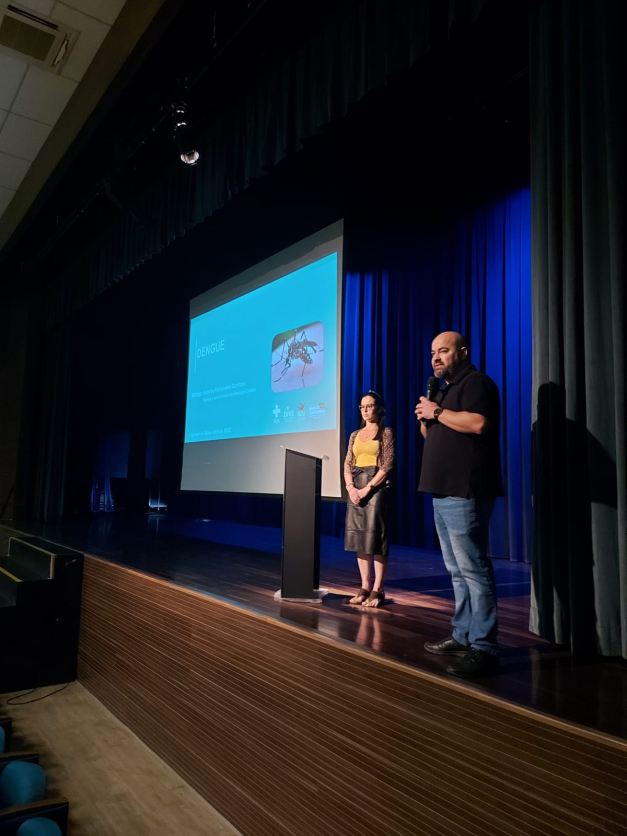 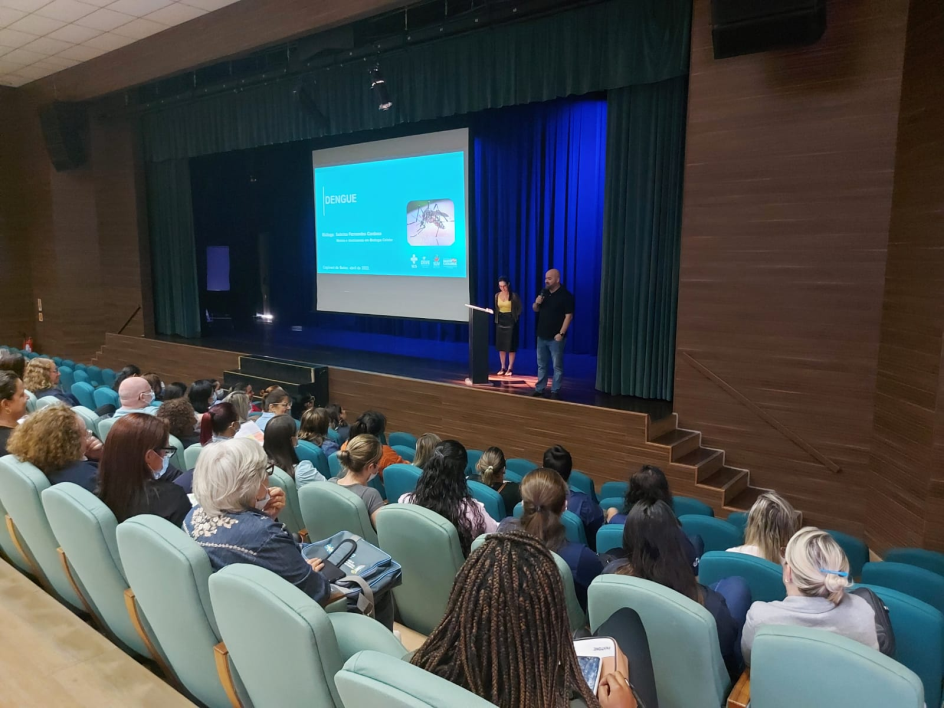 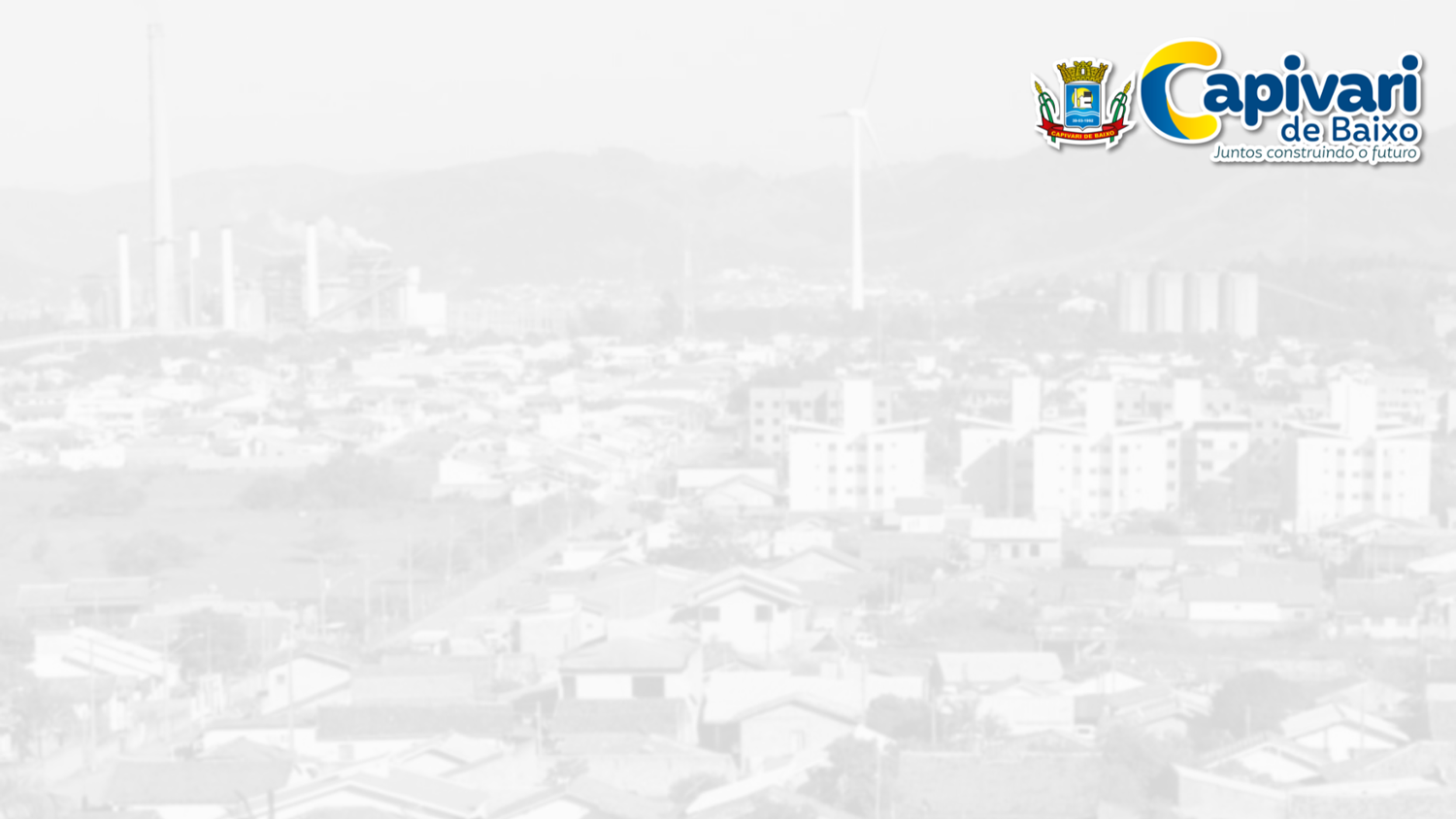 Prefeitura realiza Dia D da Vacinação COVID infantil e adulto no Parque Ambiental
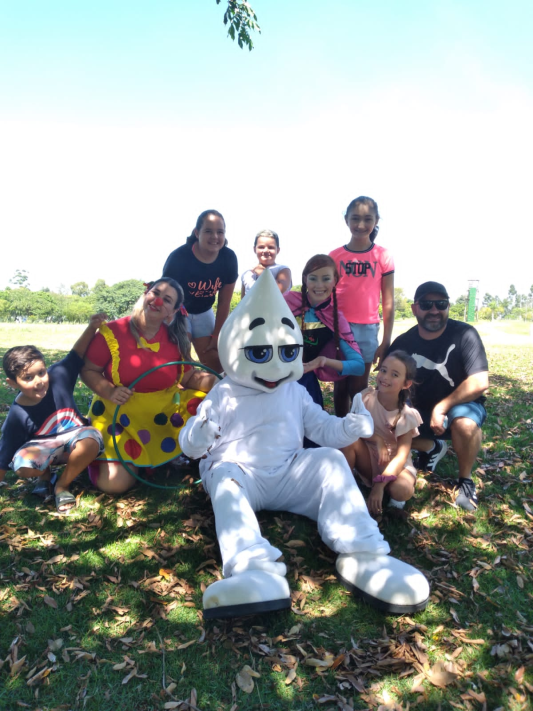 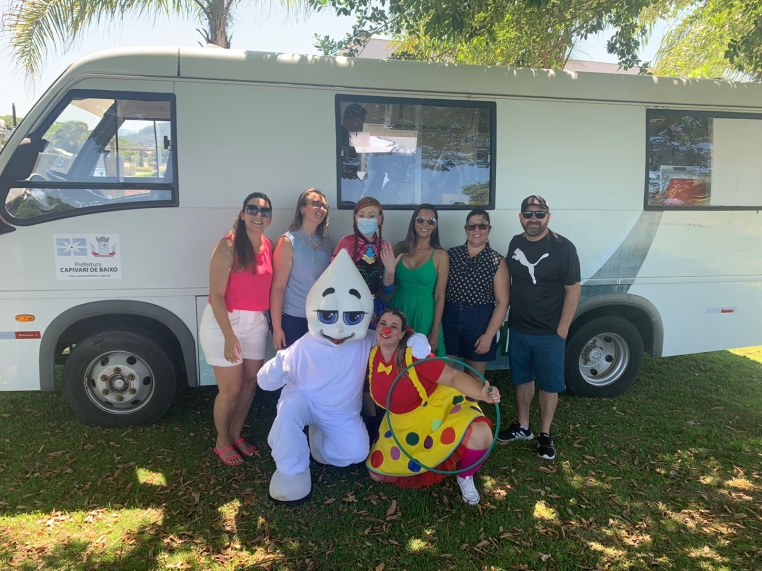 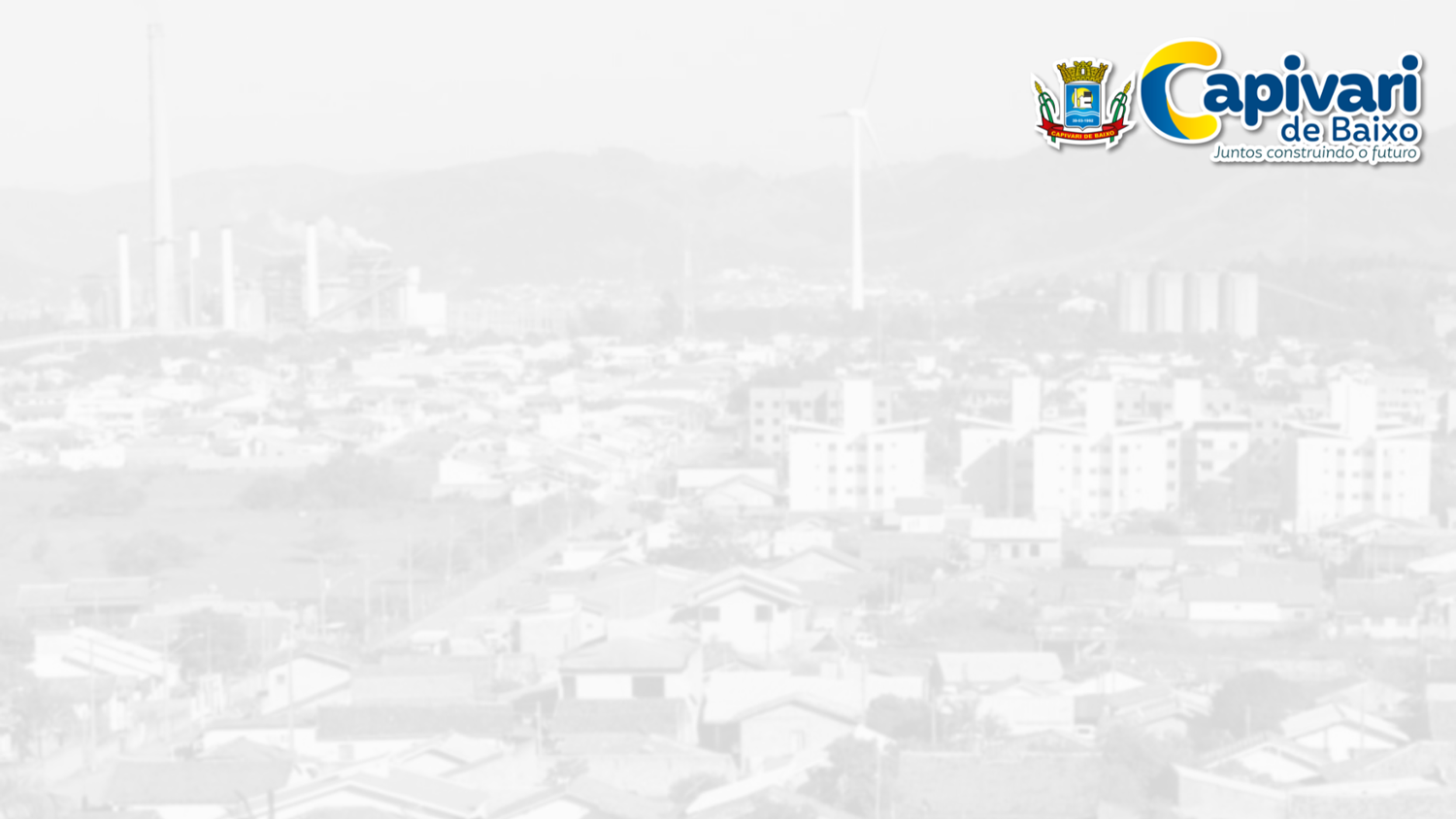 COVID: Saúde amplia vacinação e leva serviço para mais perto das pessoas
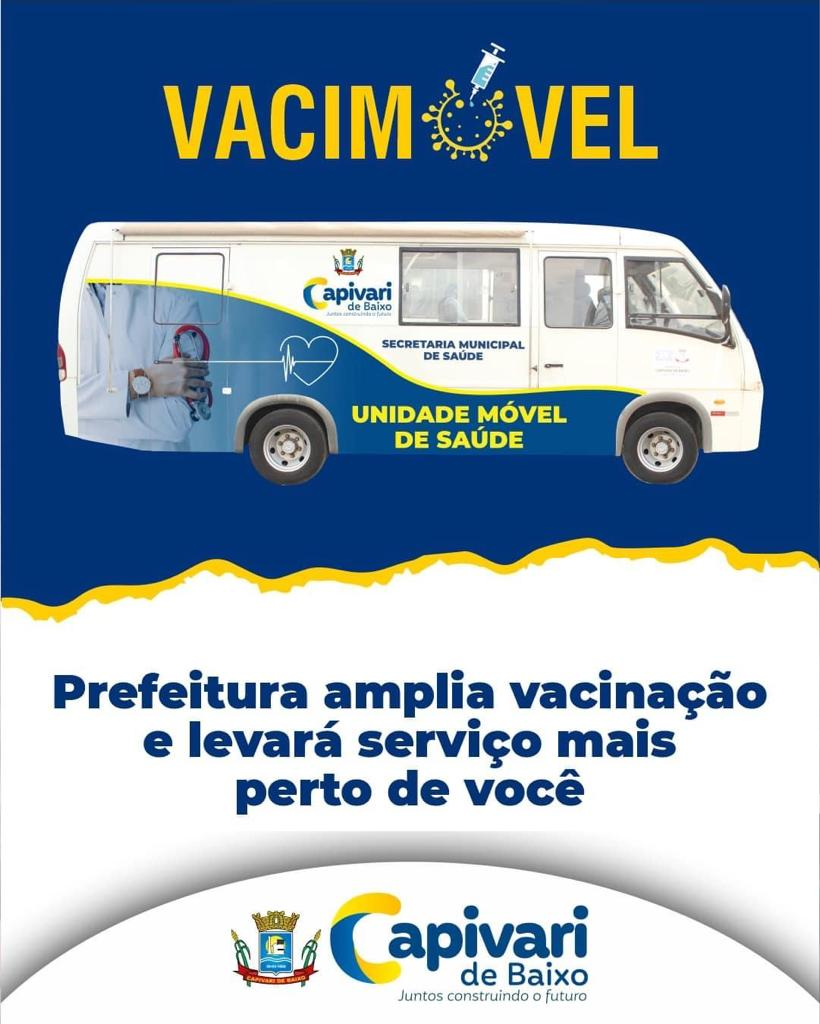 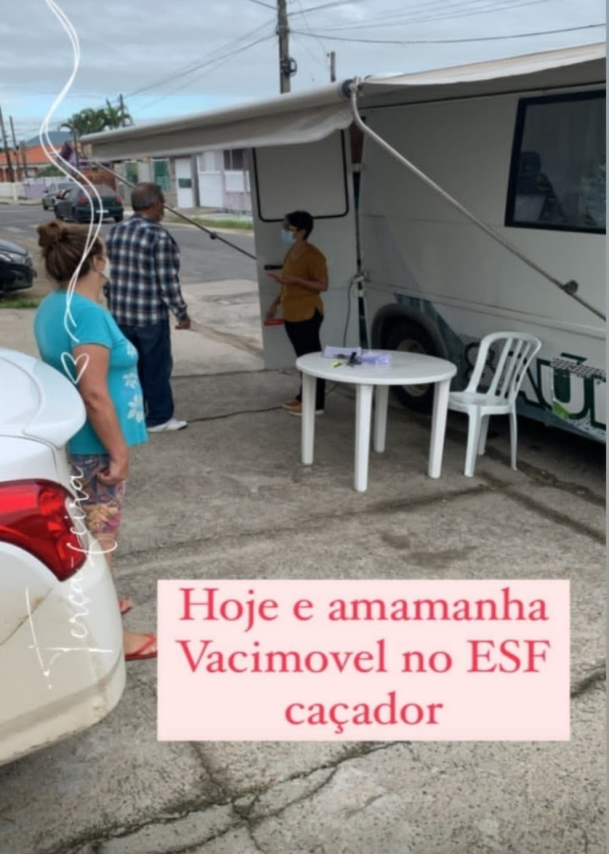 500 pessoas vacinadas
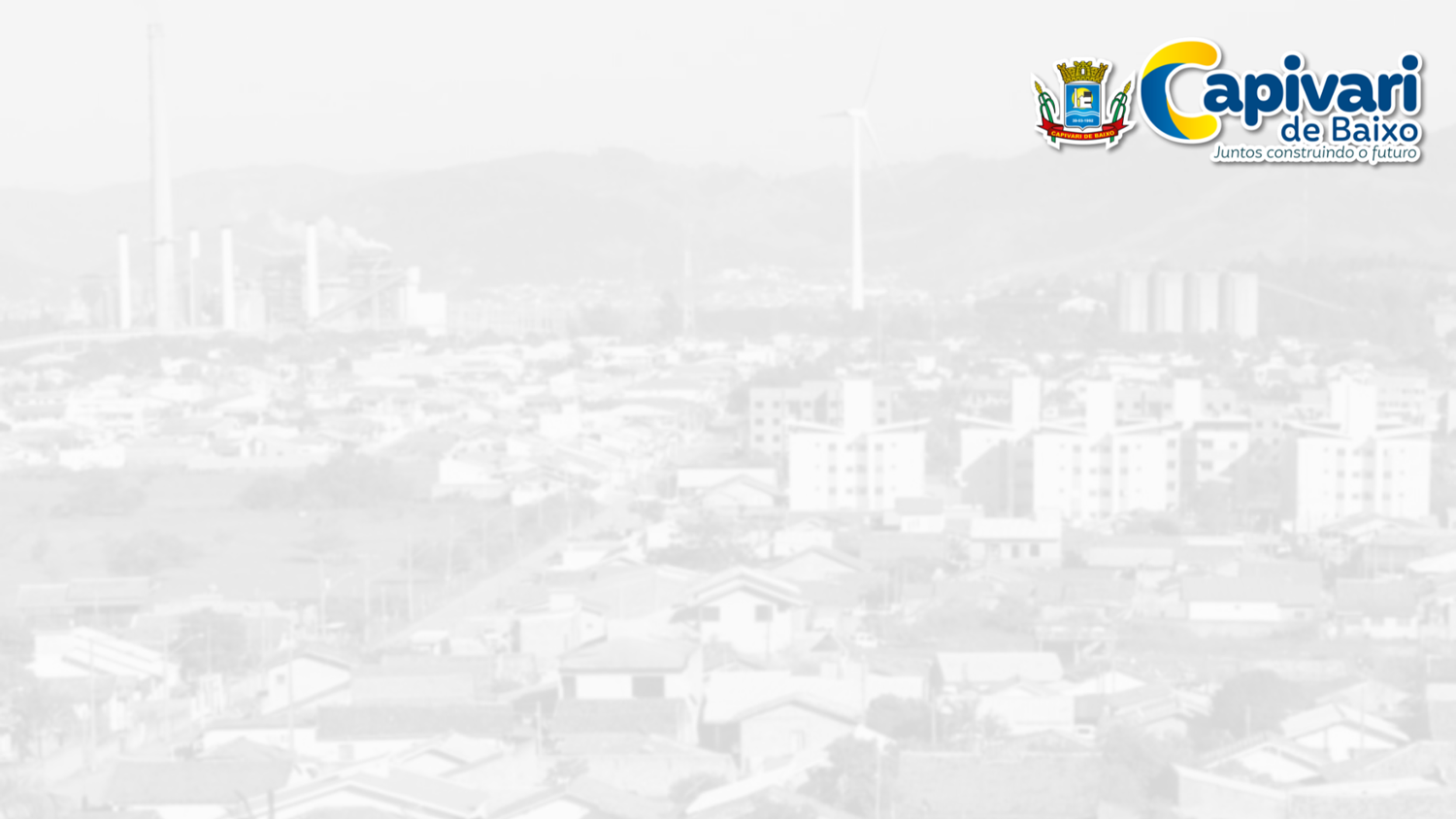 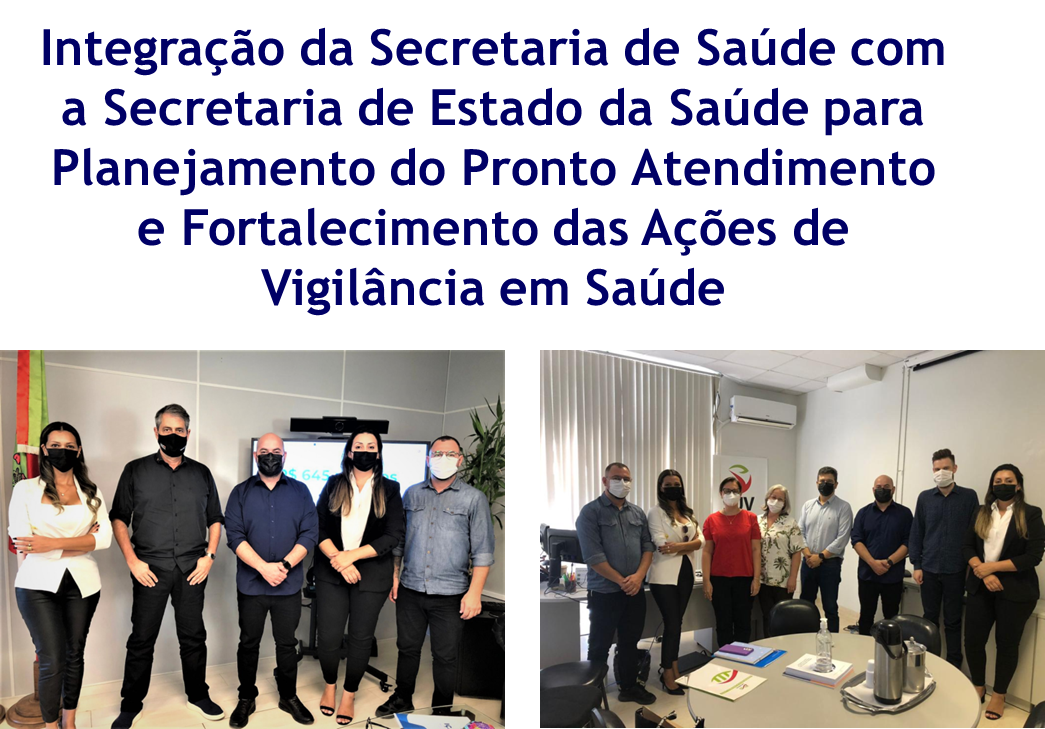 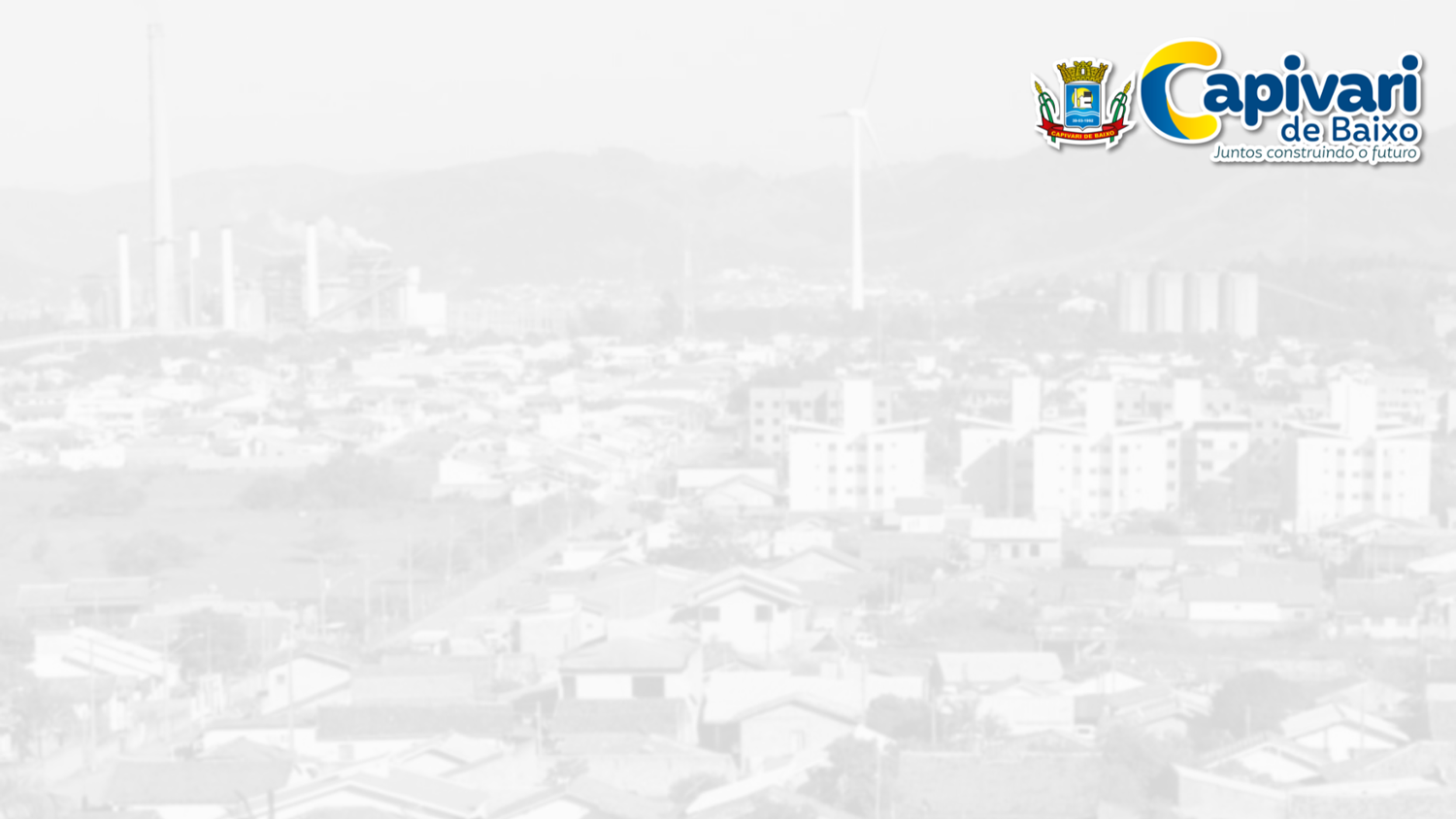 Secretaria de Saúde realiza a 1ª Conferência Municipal de Saúde Mental
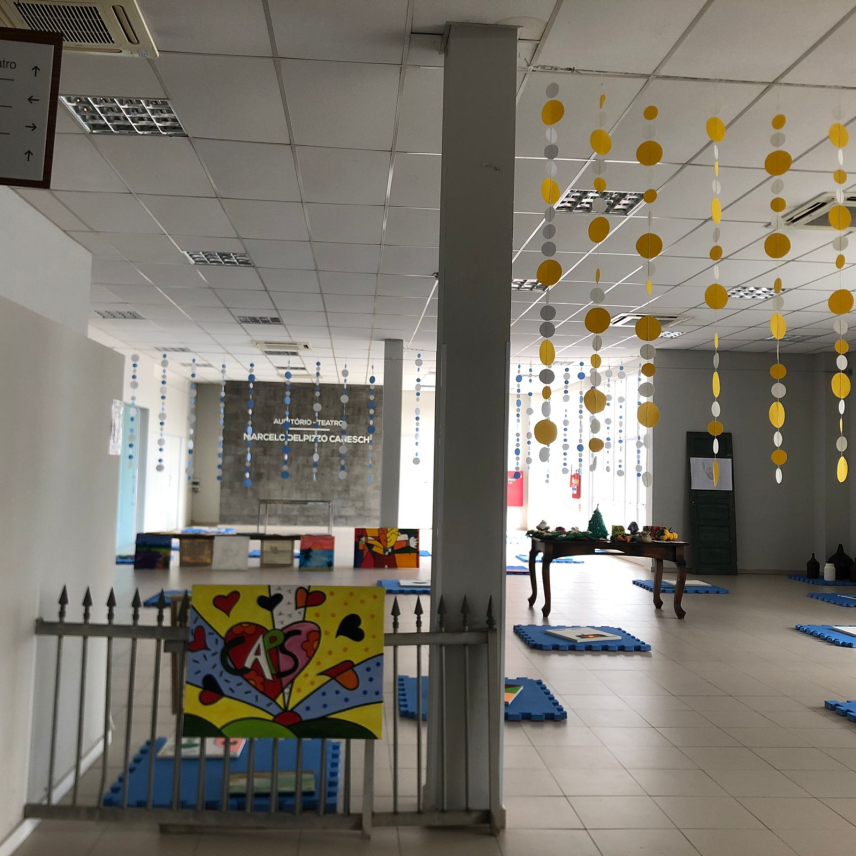 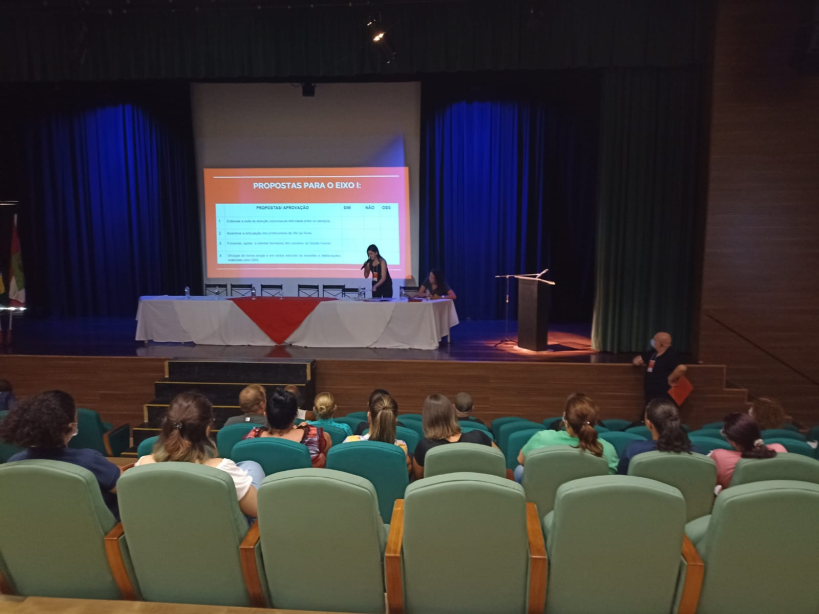 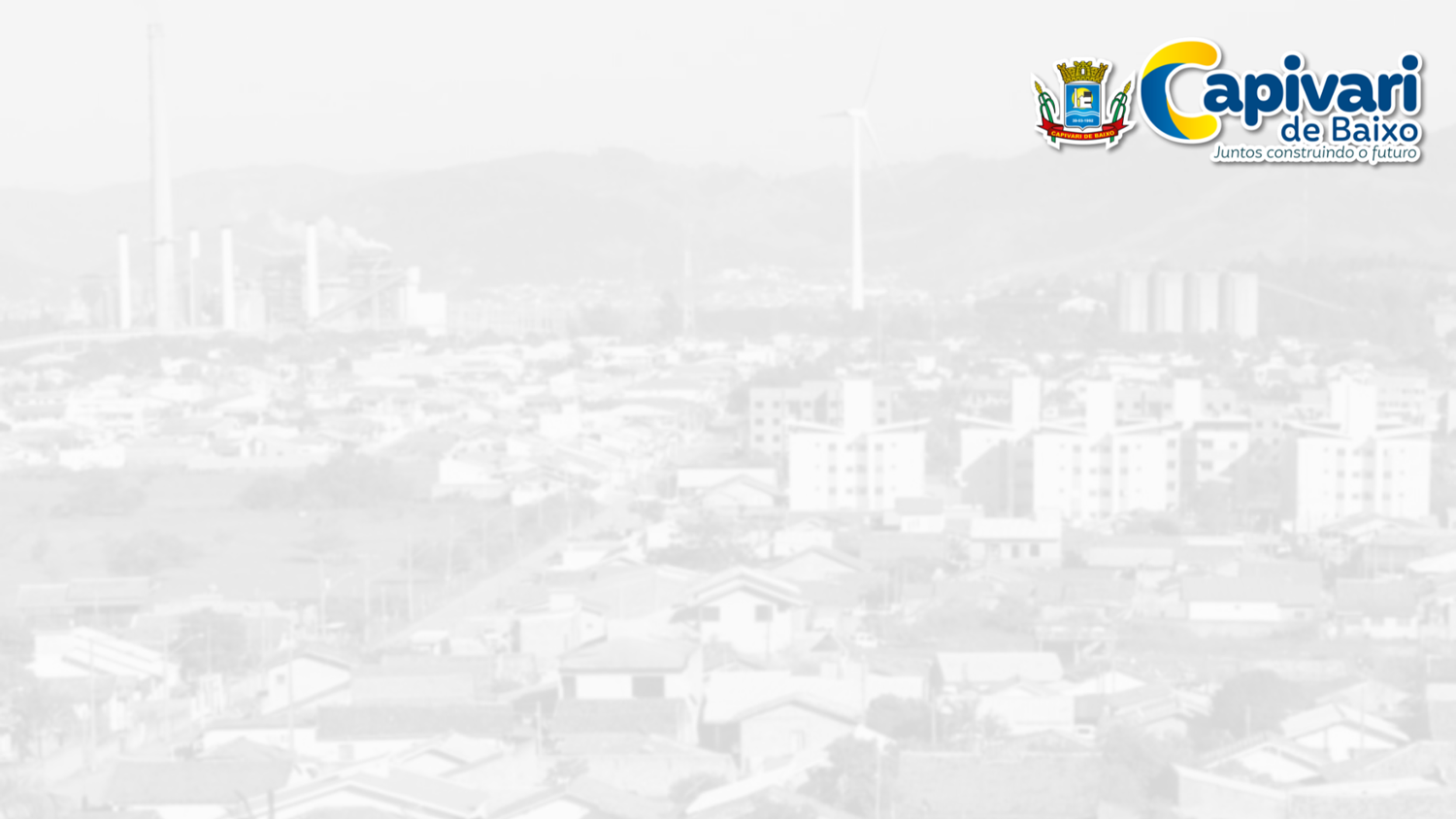 Saúde inaugura Centro de Especialidades Médicas
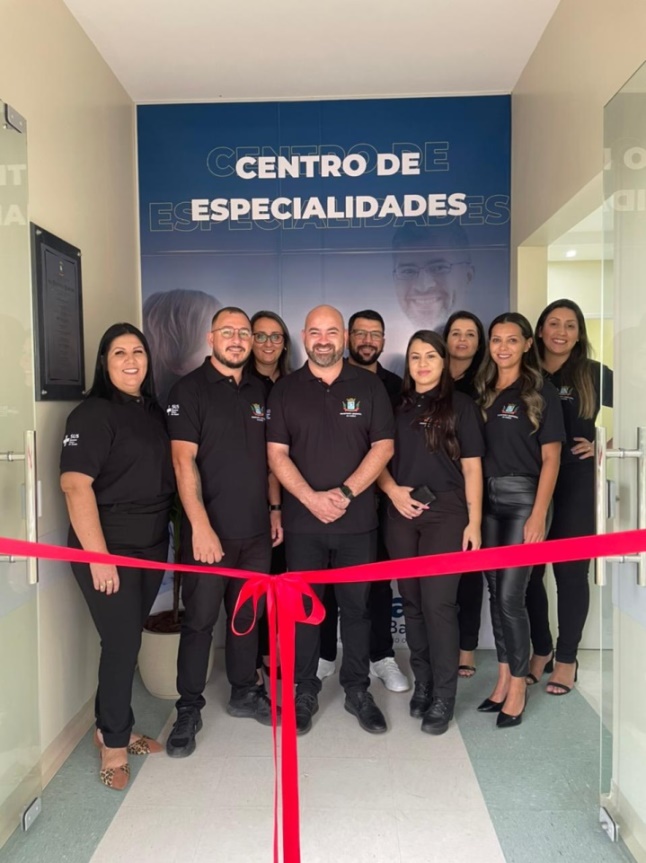 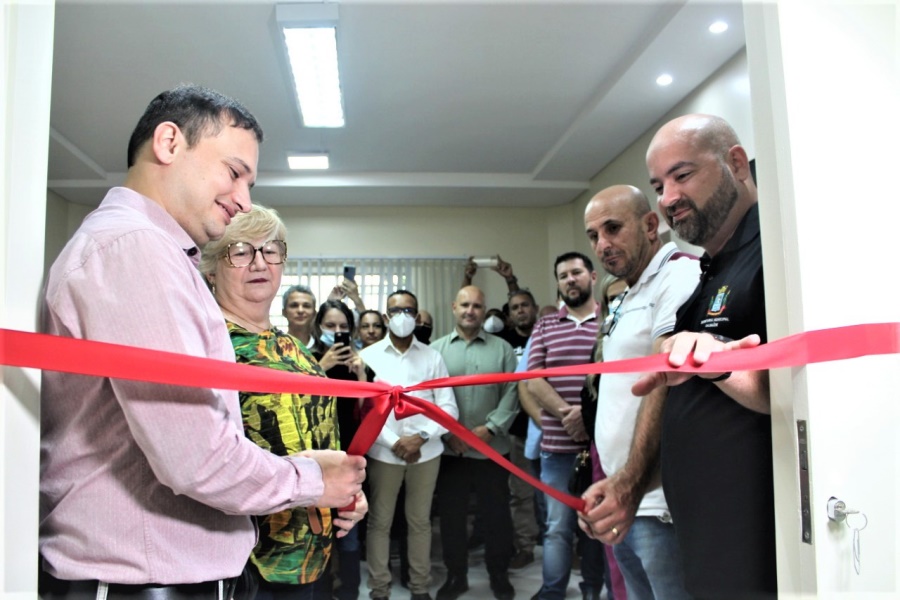 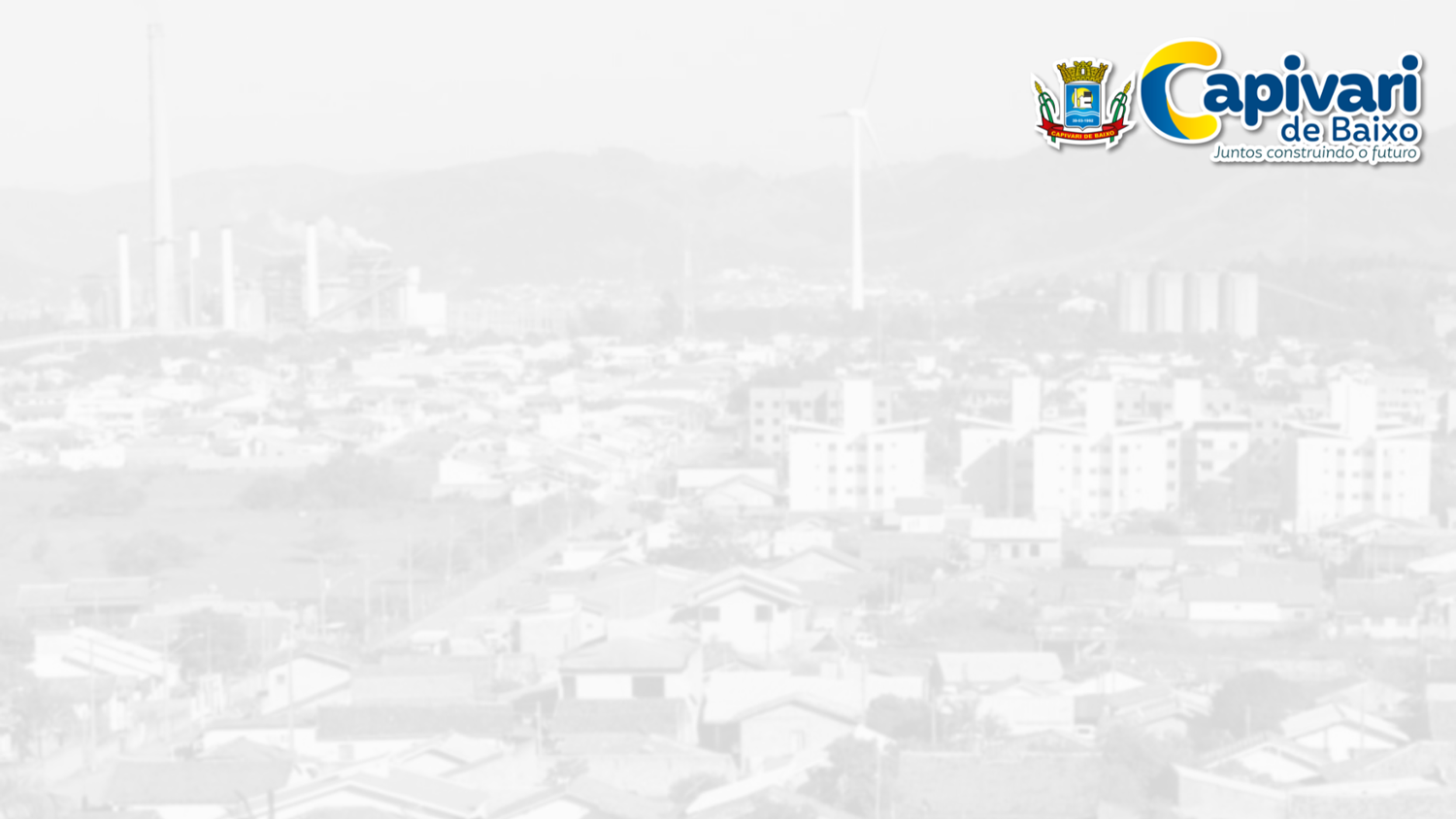 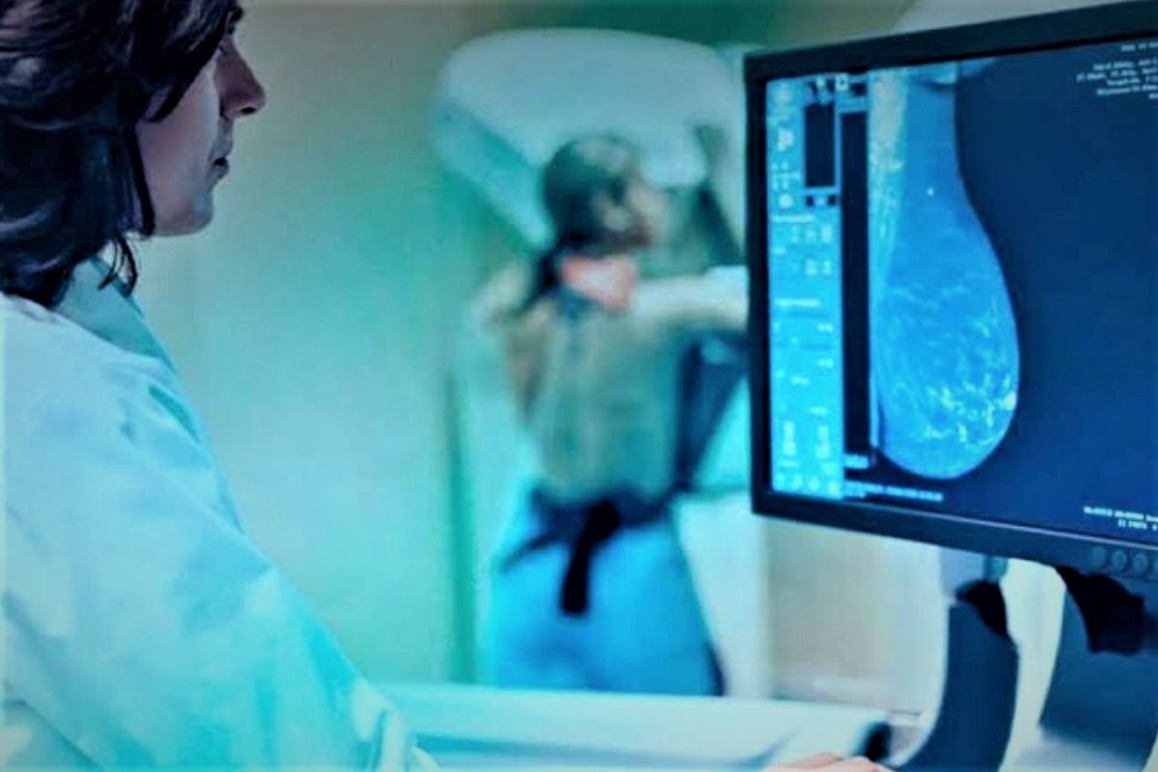 Saúde zera fila de mamografias no Mês das Mulheres
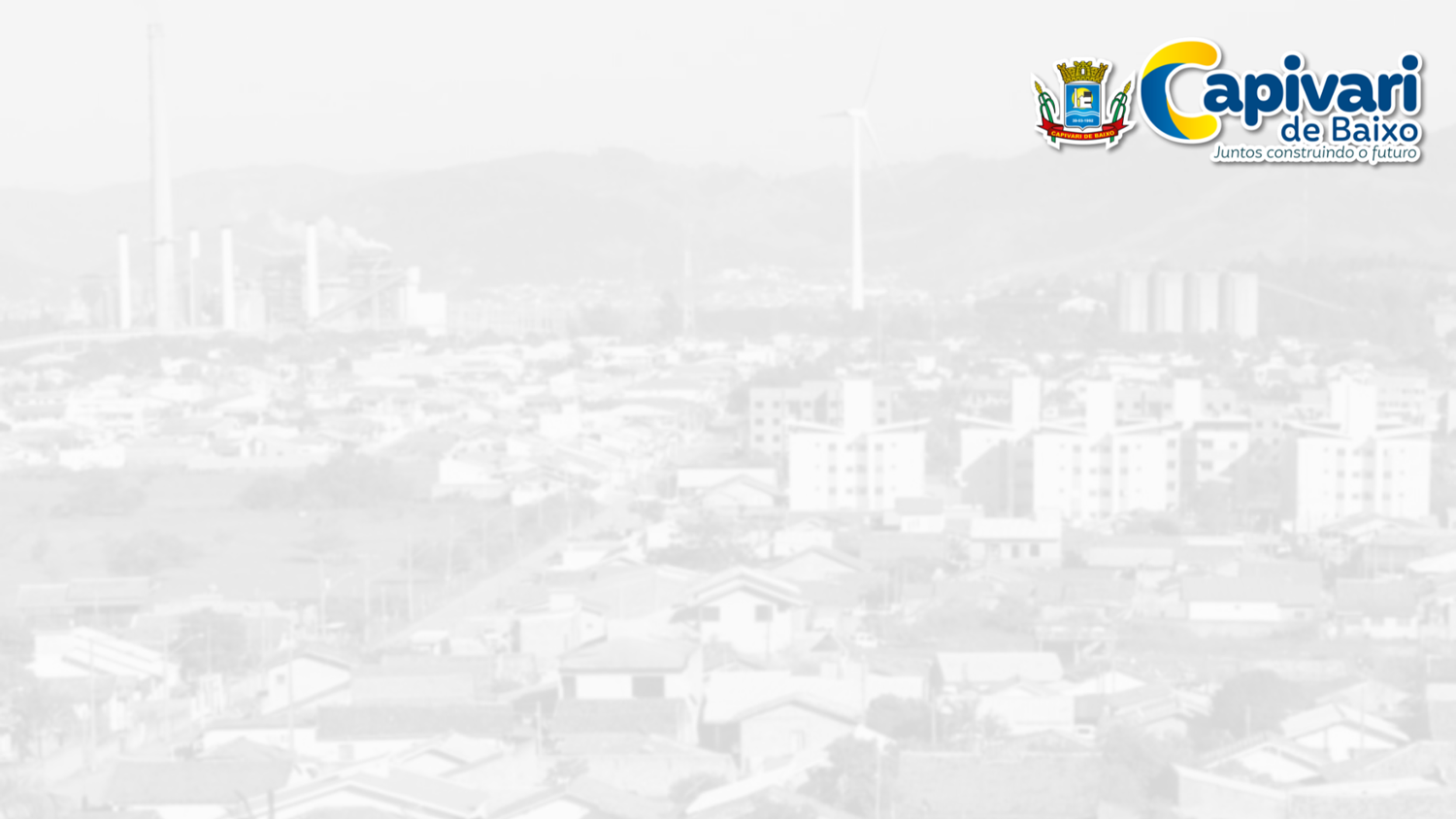 Campanha de Vacinação contra a Gripe e Sarampo
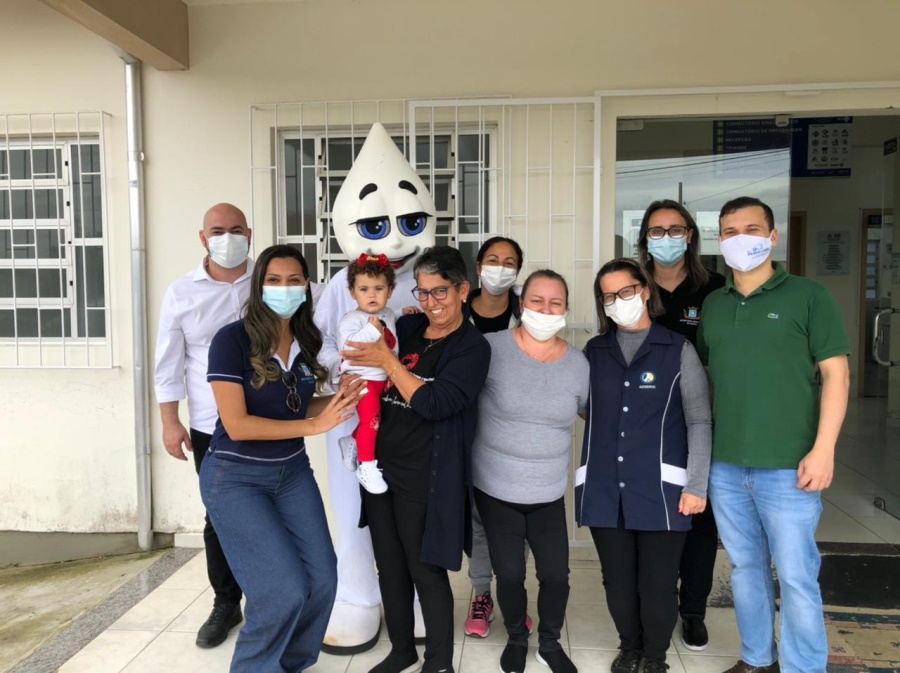 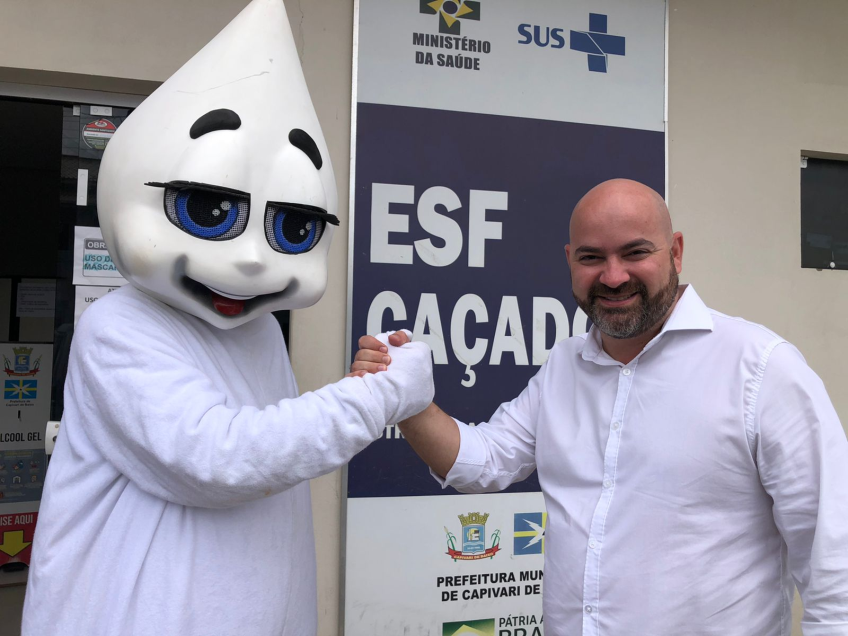 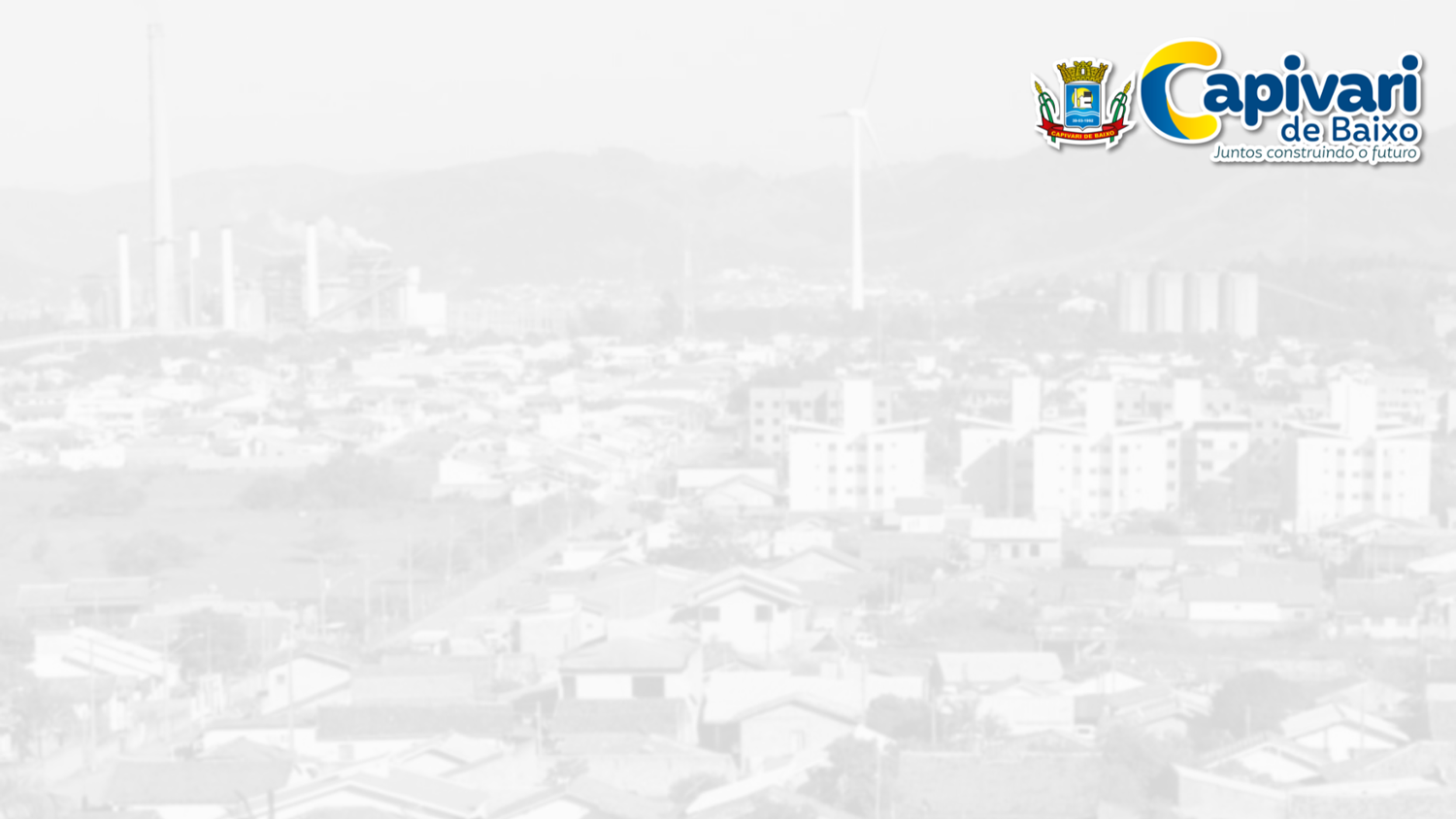 Pacientes de Capivari de Baixo participam de mutirão de cirurgia de catarata
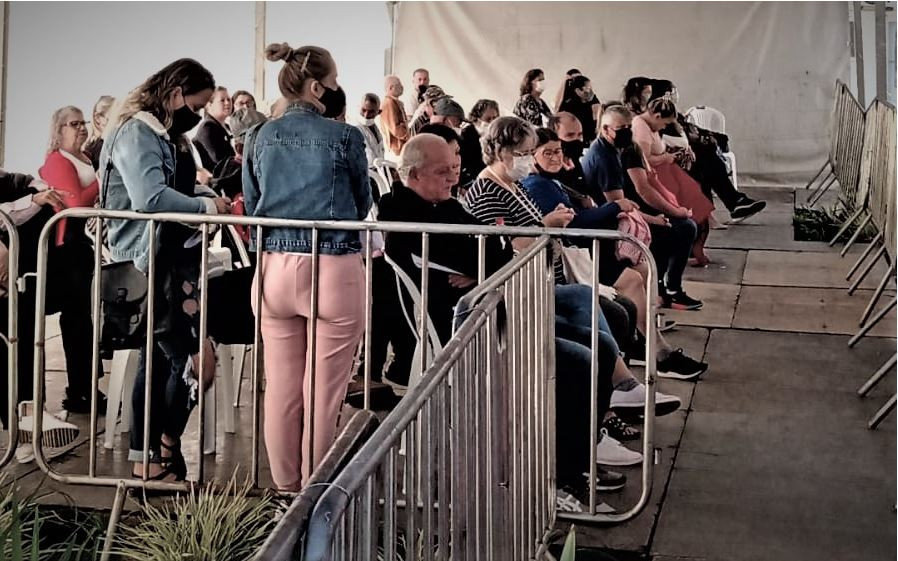 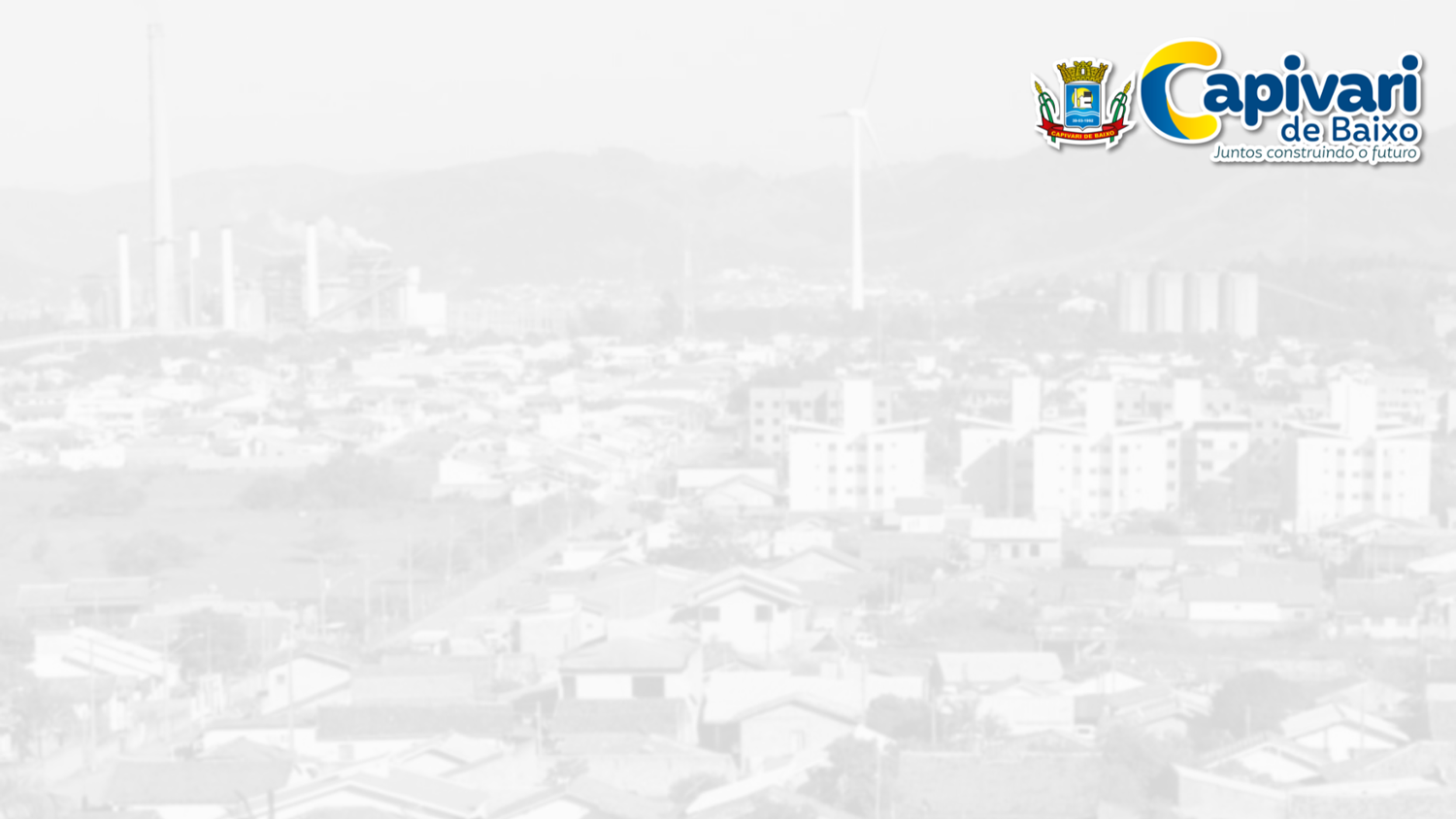 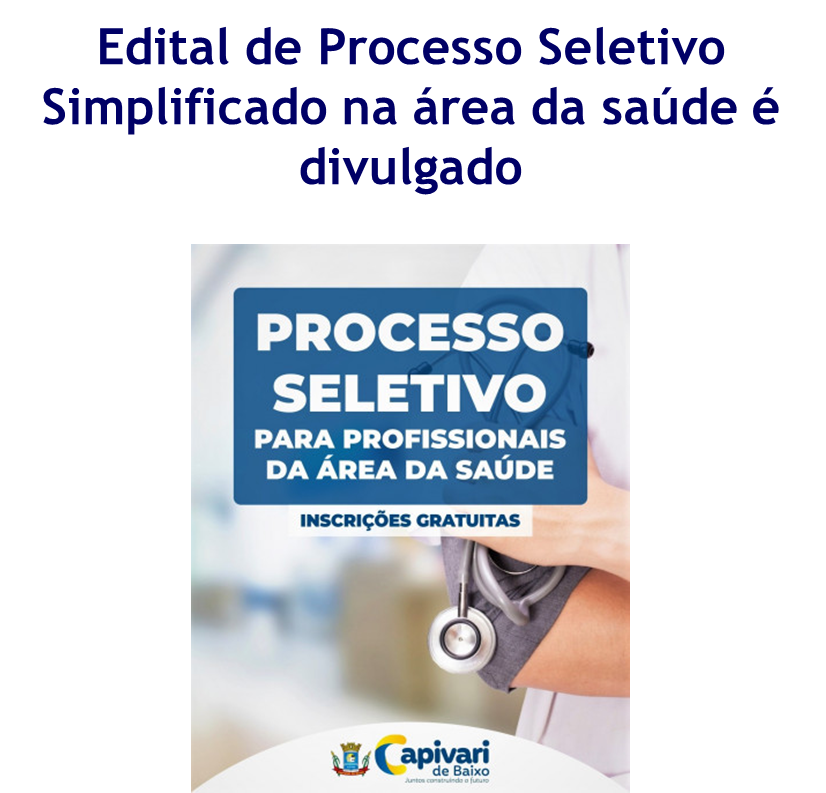 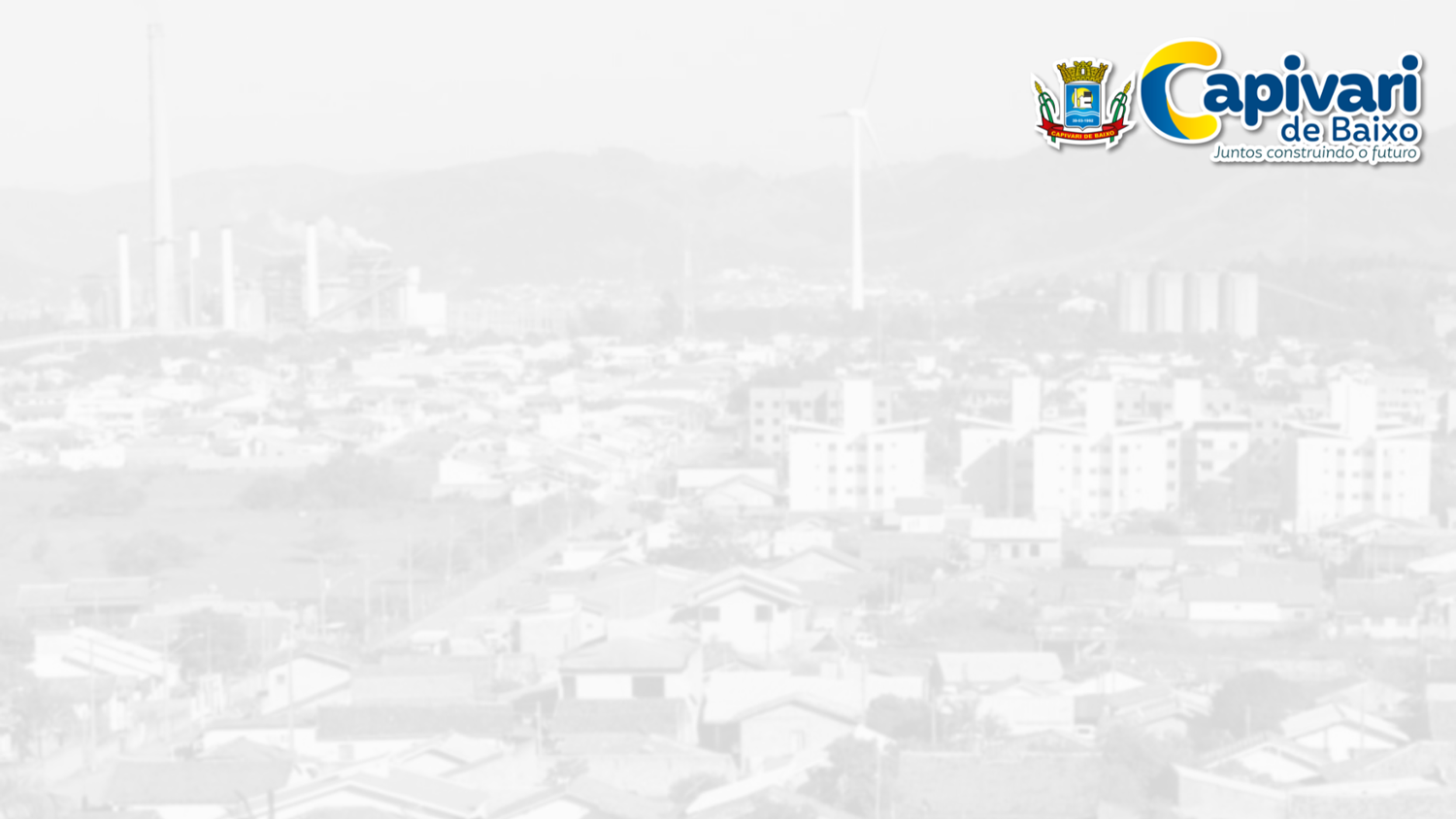 Aprovação da Lei de 
Gerência de ESF
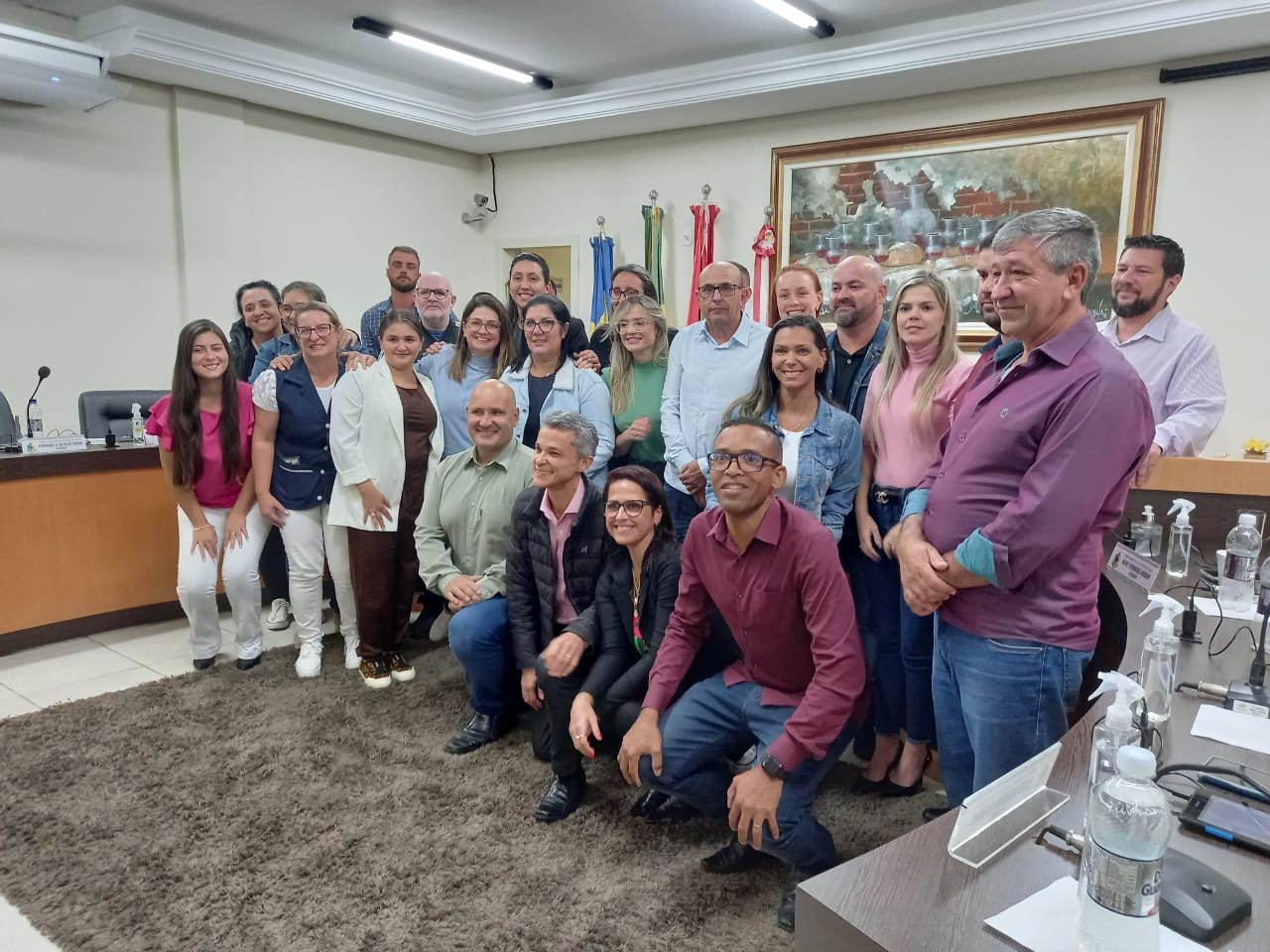 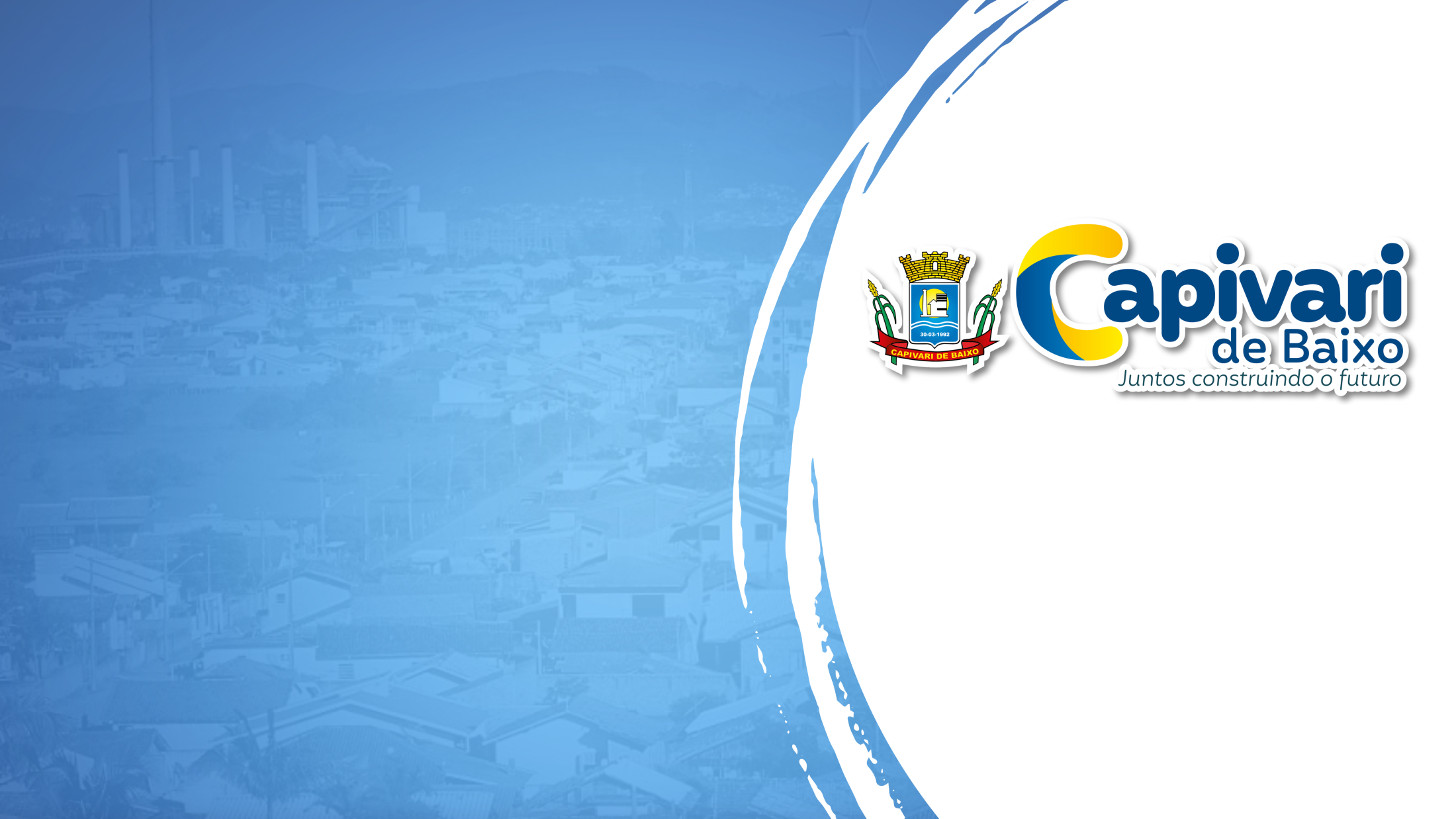 AGRADECEMOS A PARTICIPAÇÃO
para prestação de contas do 
1º Quadrimestre /2022
Everson Barbosa Martins
Secretaria da Saúde
pmcbsaude@gmail.com
27/05/2022